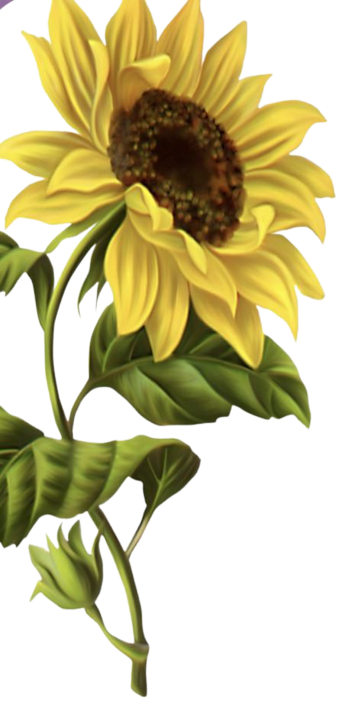 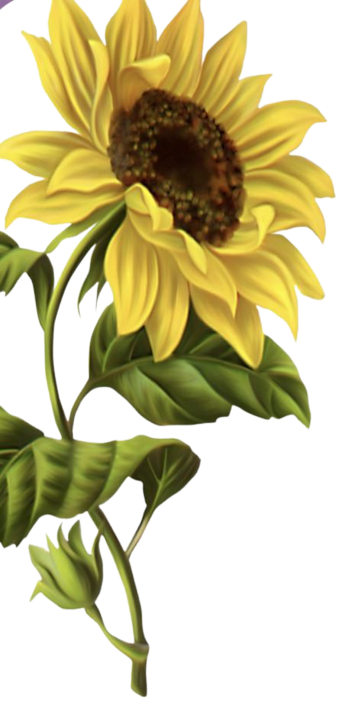 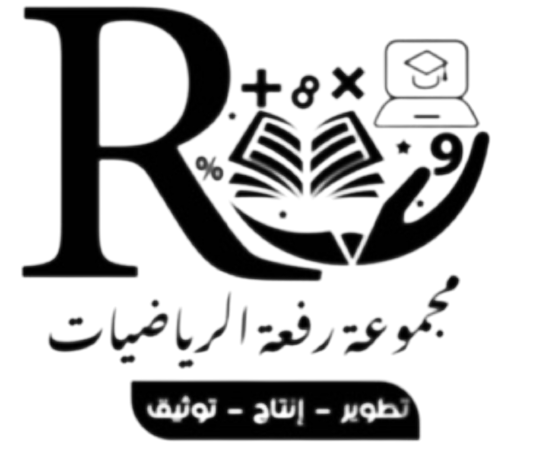 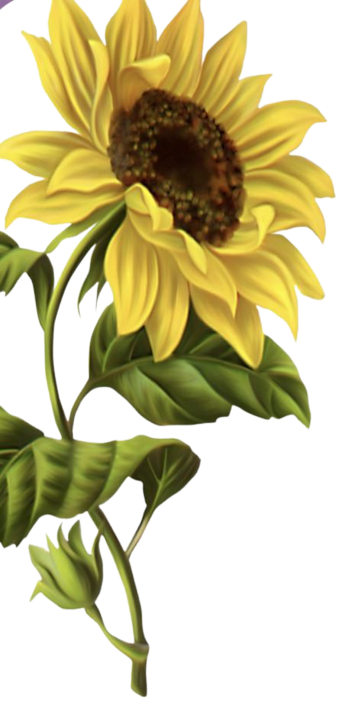 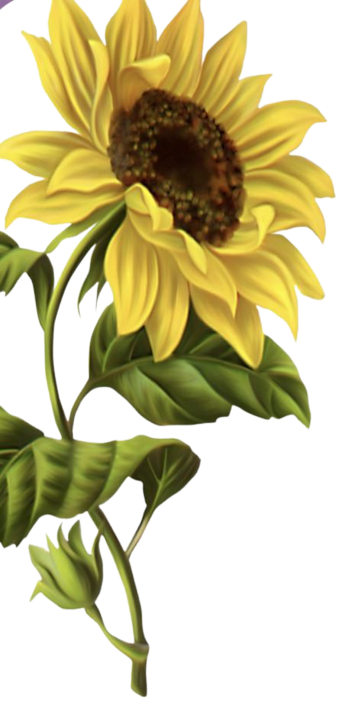 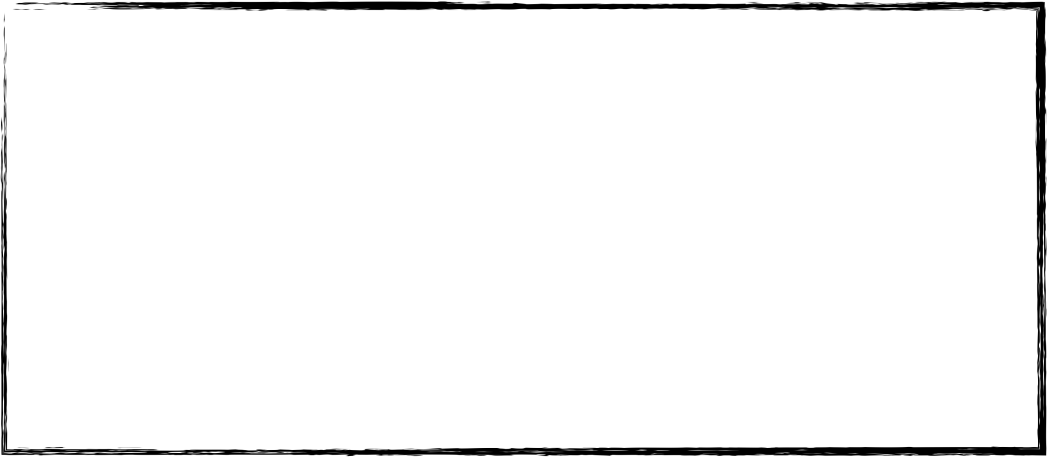 ٢-٢ تقدير المجموع والفرق
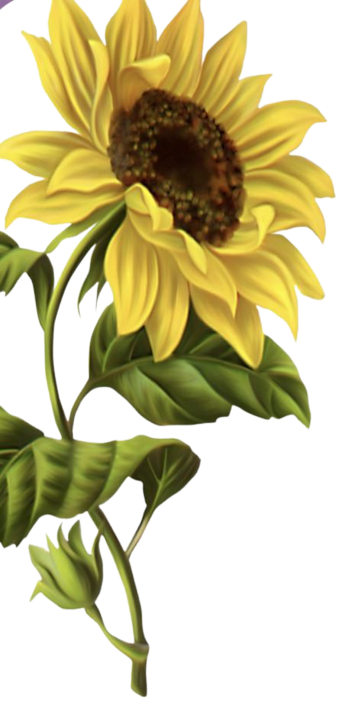 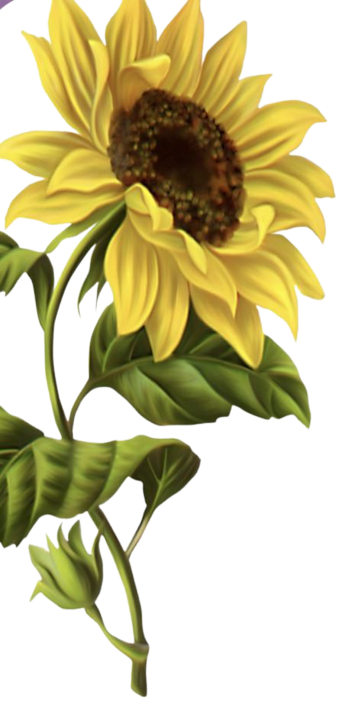 أ/ فاطمة جبران
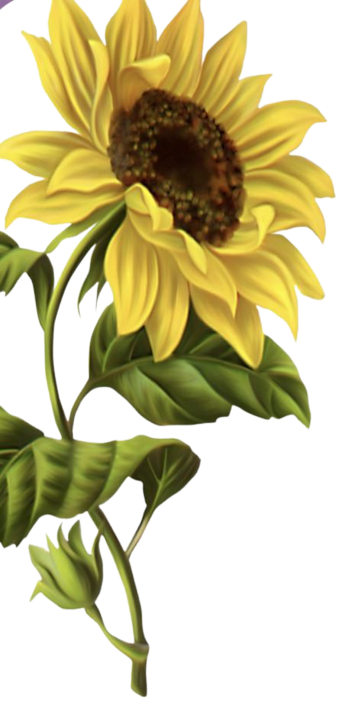 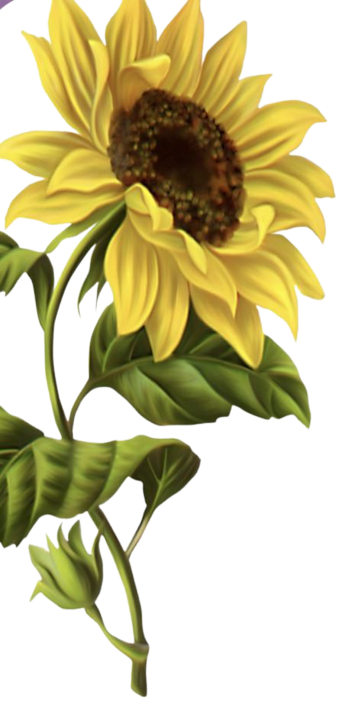 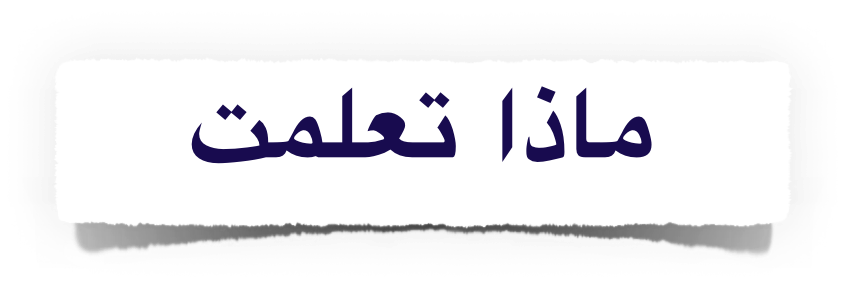 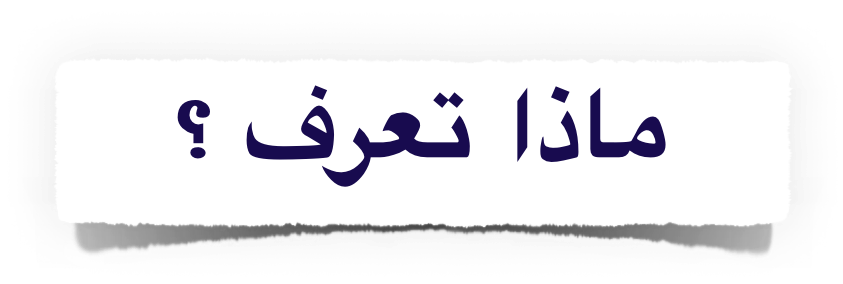 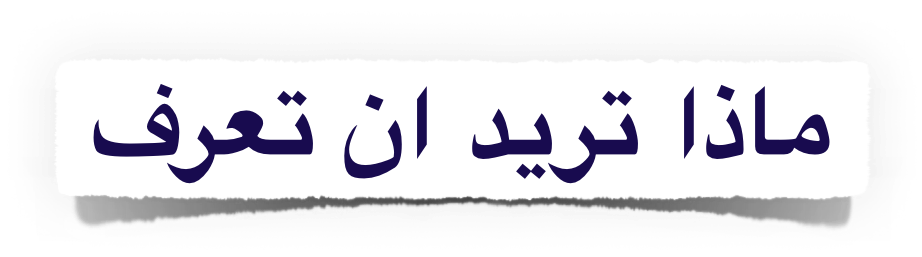 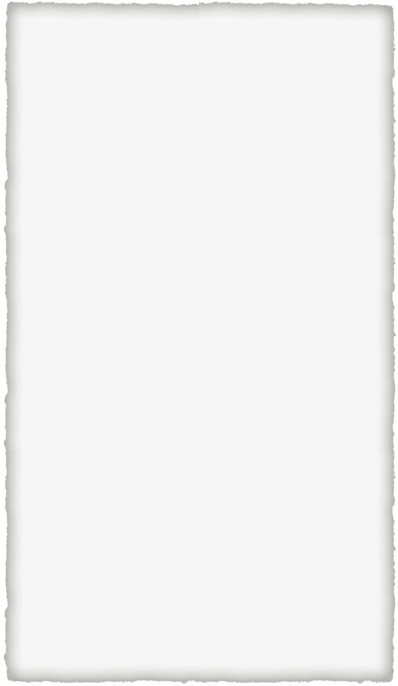 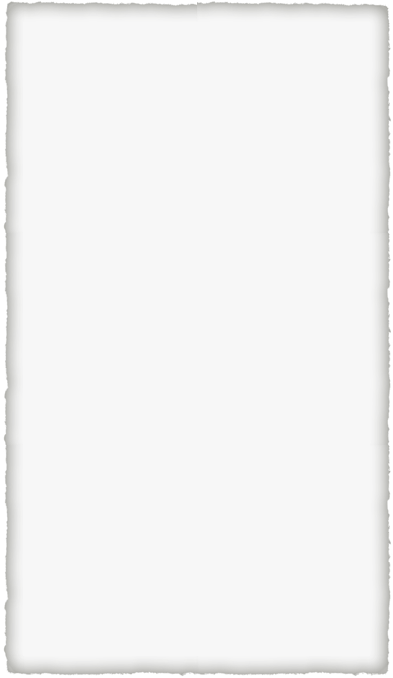 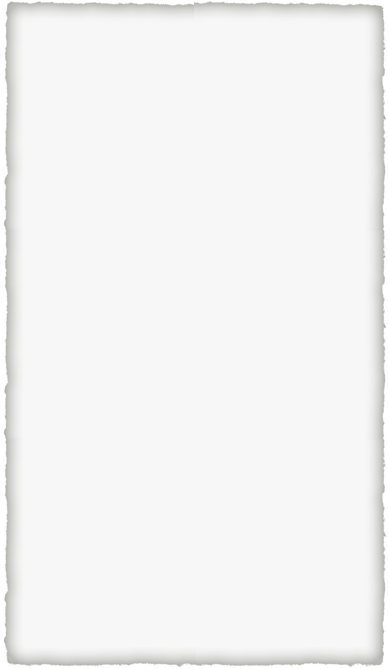 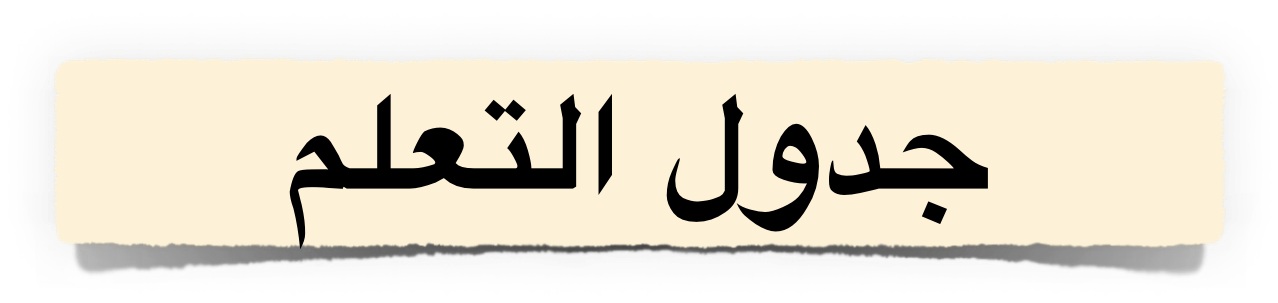 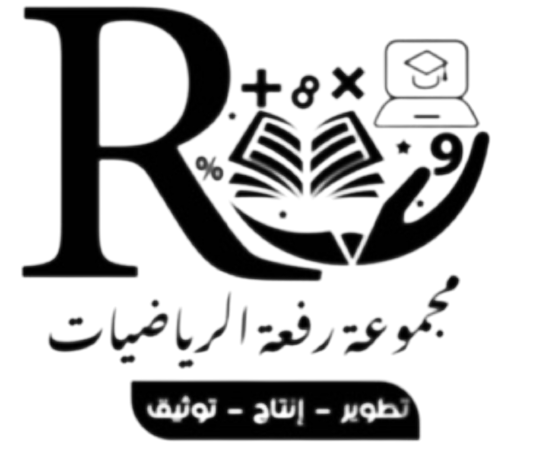 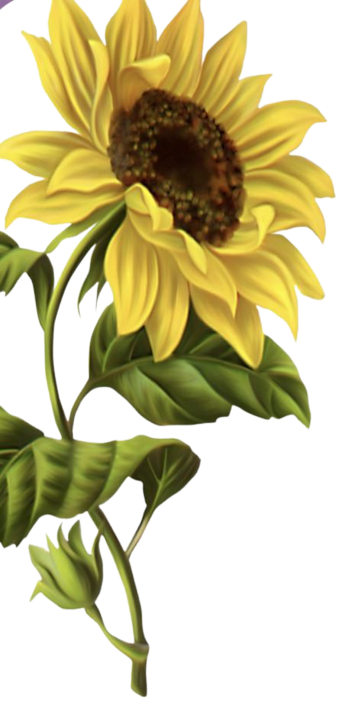 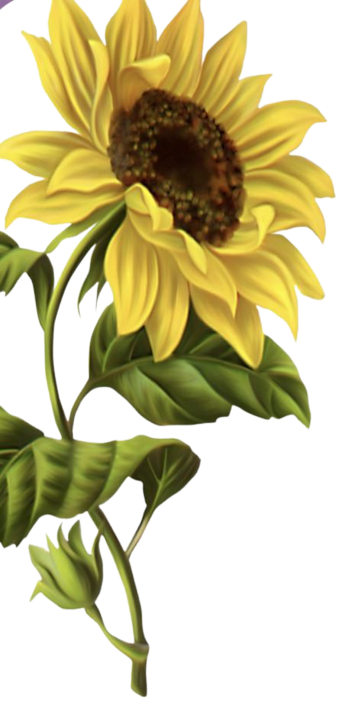 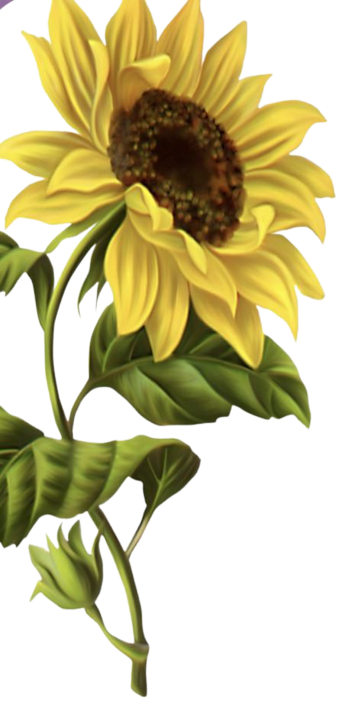 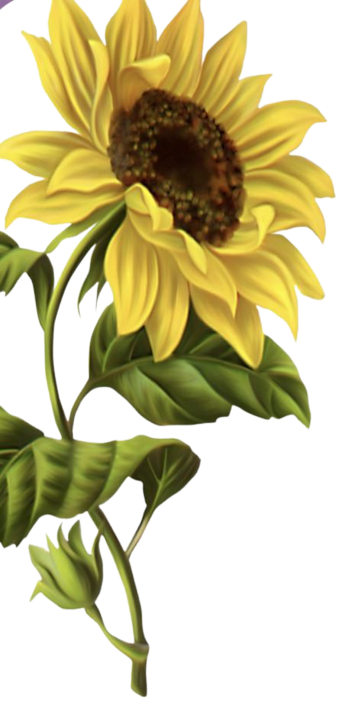 أ/ فاطمة جبران
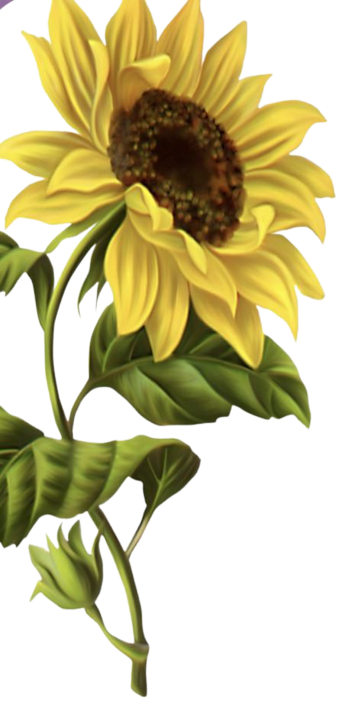 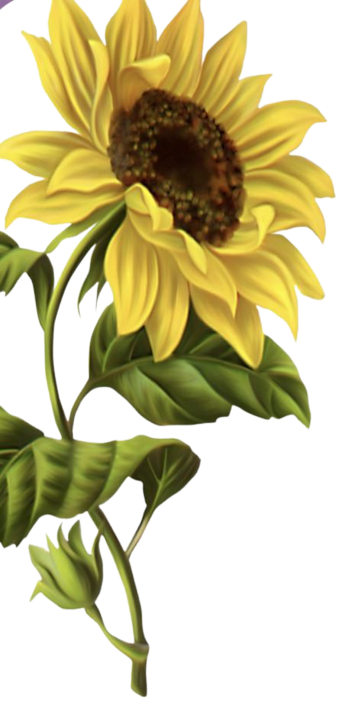 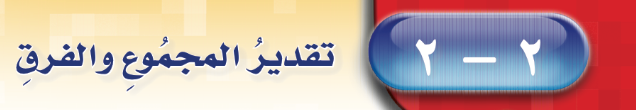 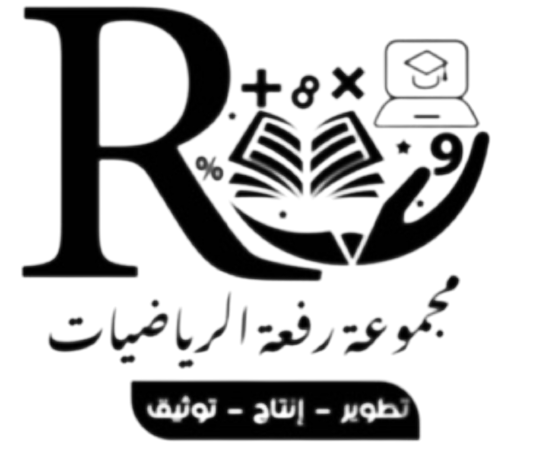 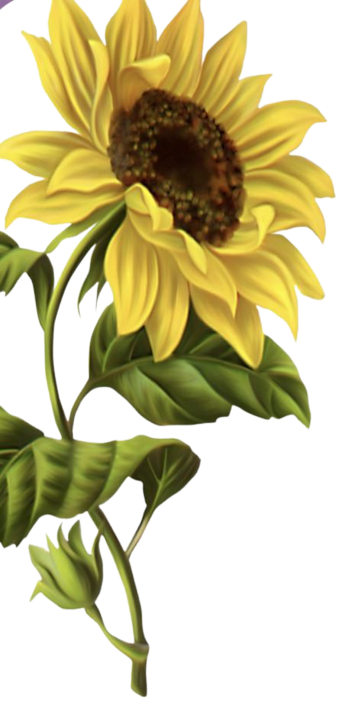 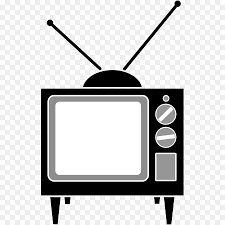 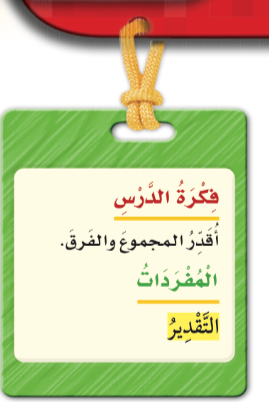 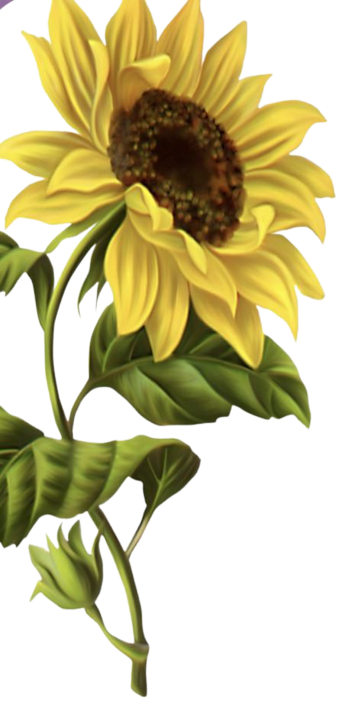 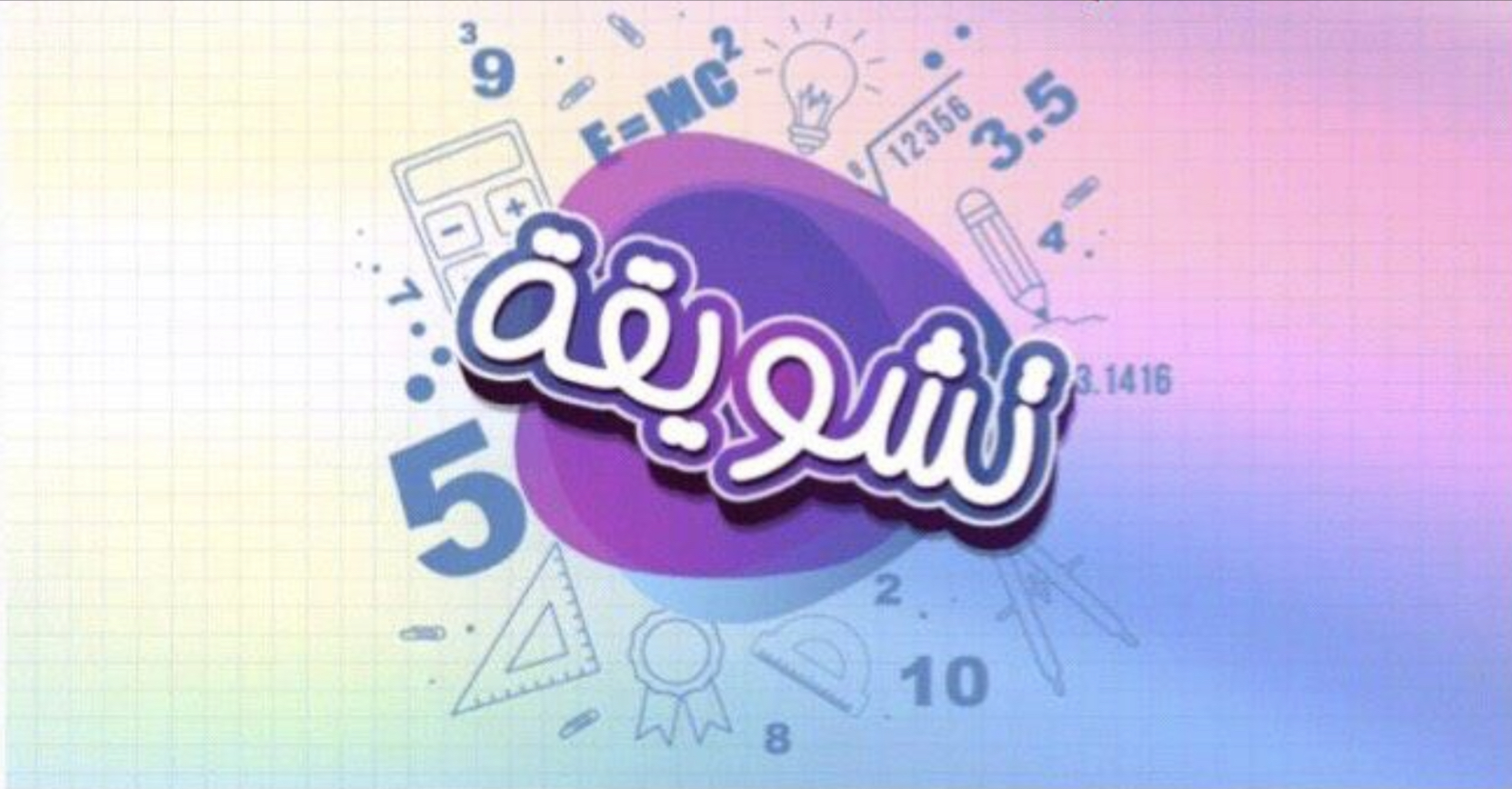 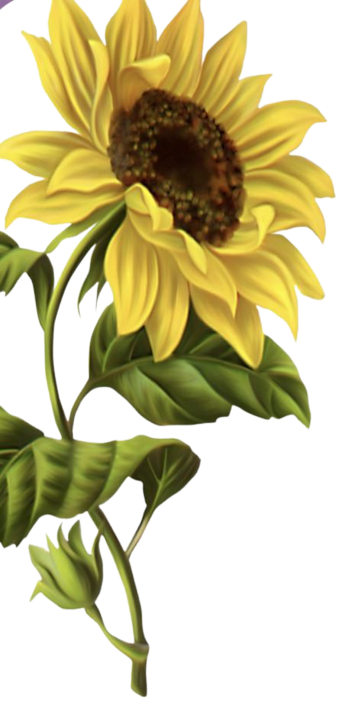 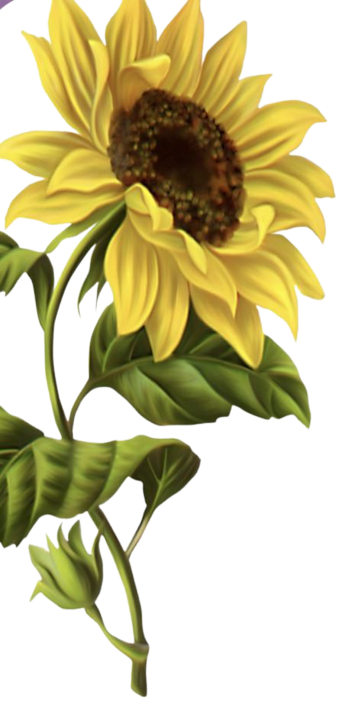 أ/ فاطمة جبران
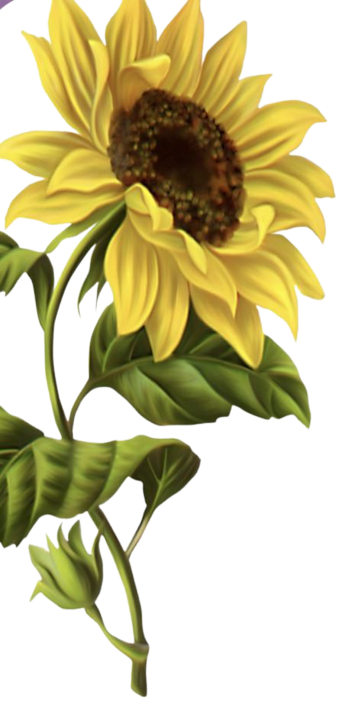 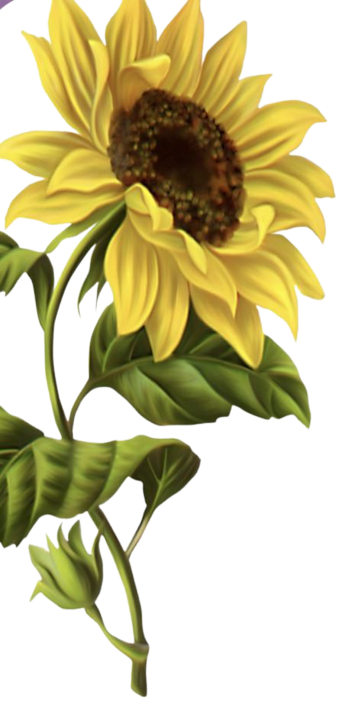 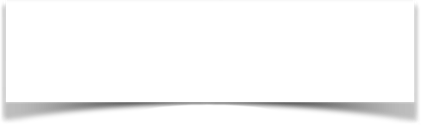 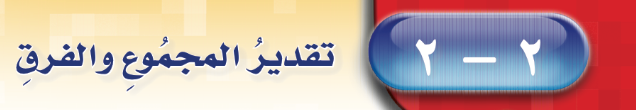 صفحة الكتاب ٥٠
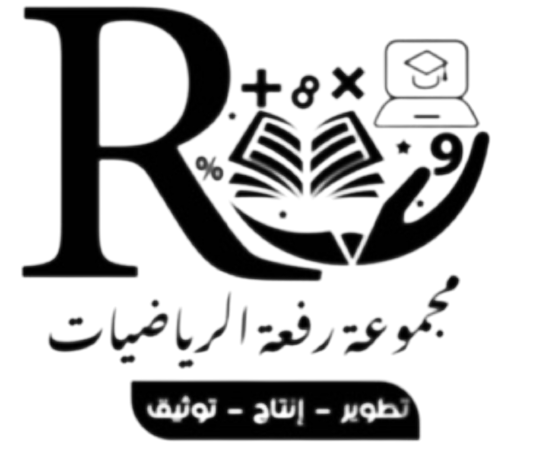 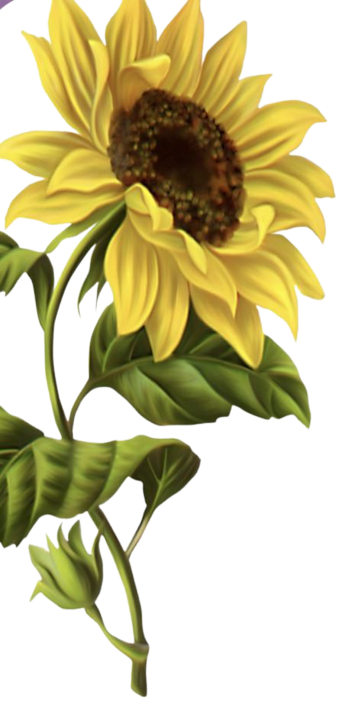 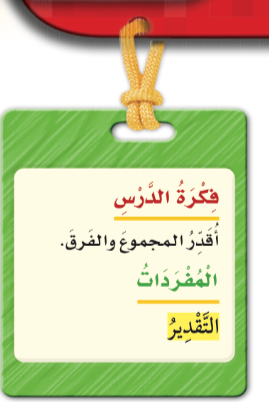 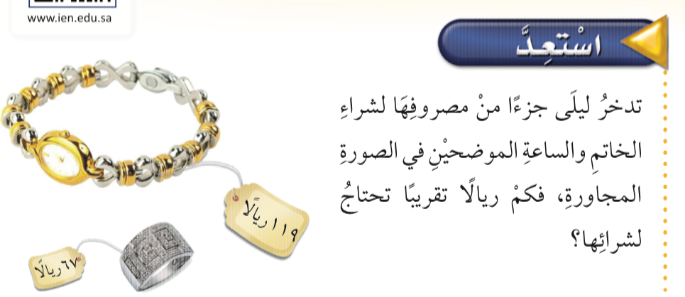 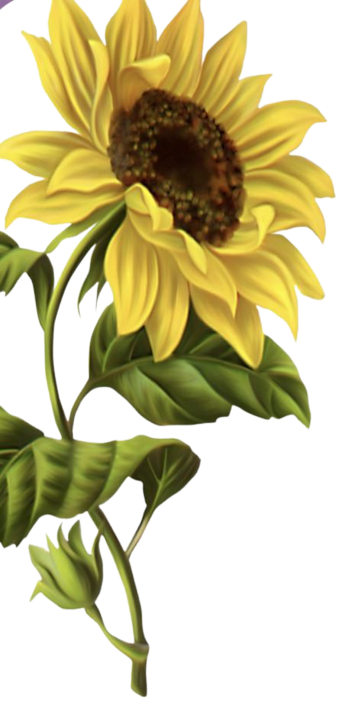 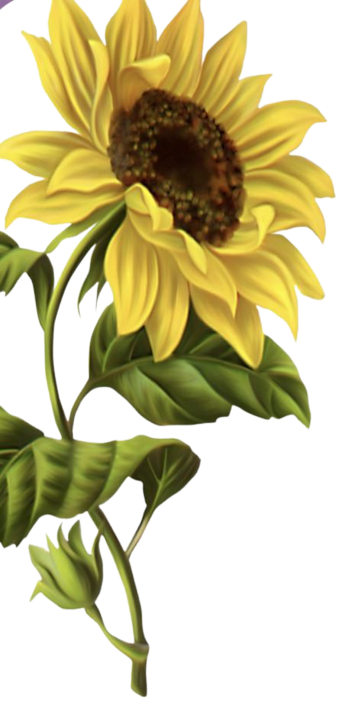 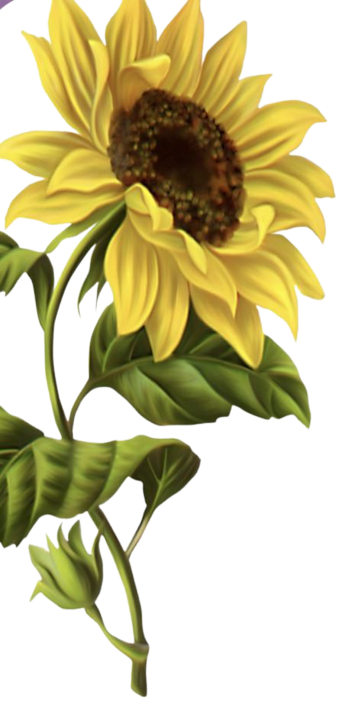 أ/ فاطمة جبران
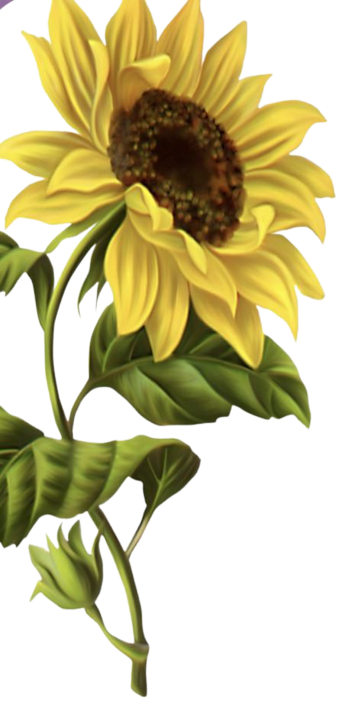 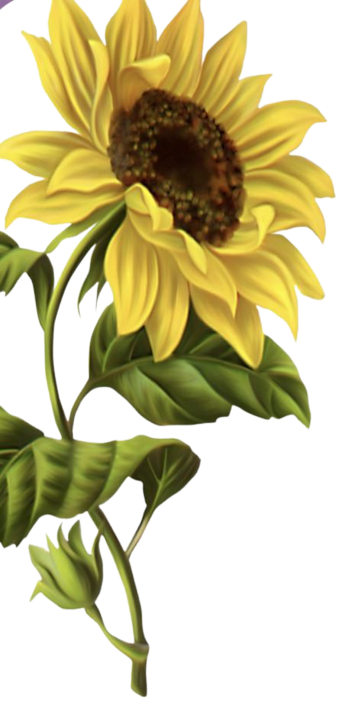 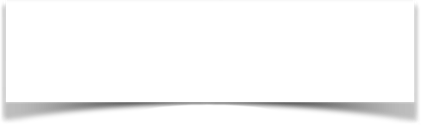 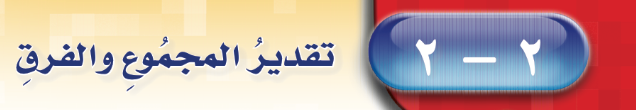 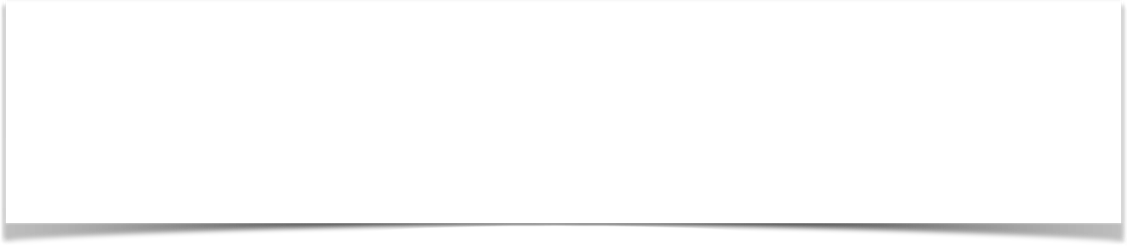 صفحة الكتاب ٥٠
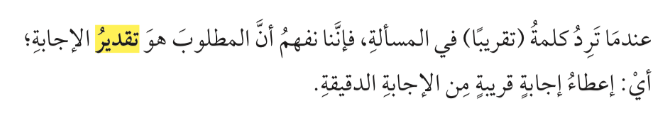 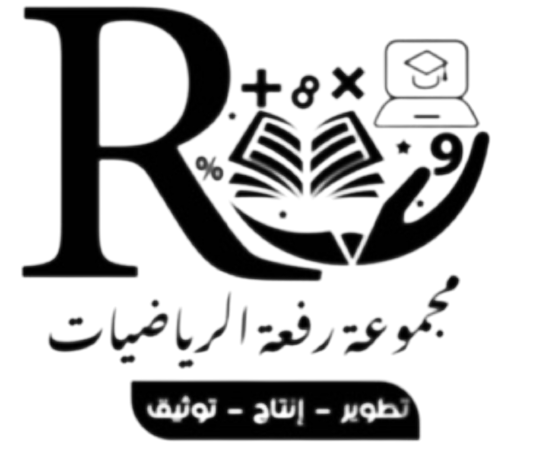 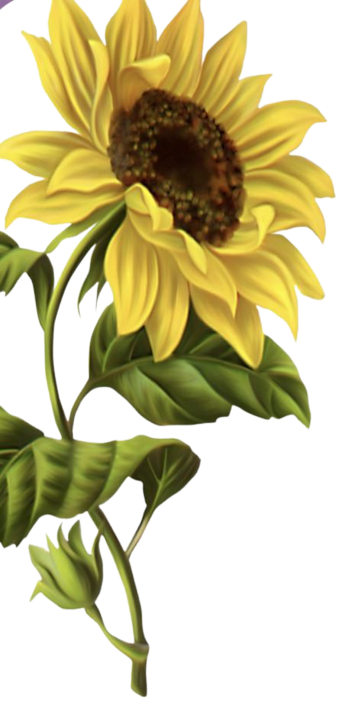 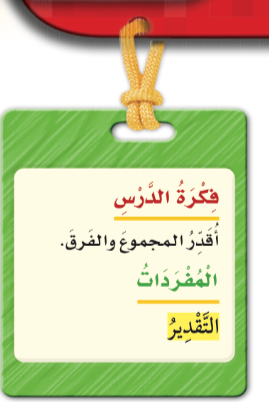 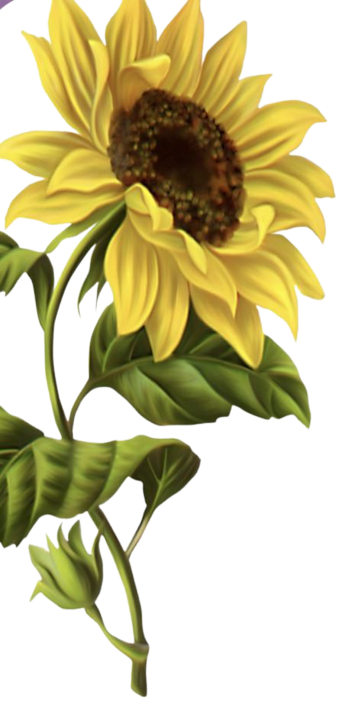 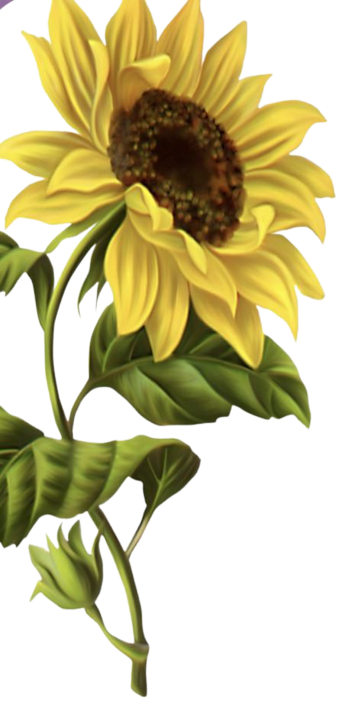 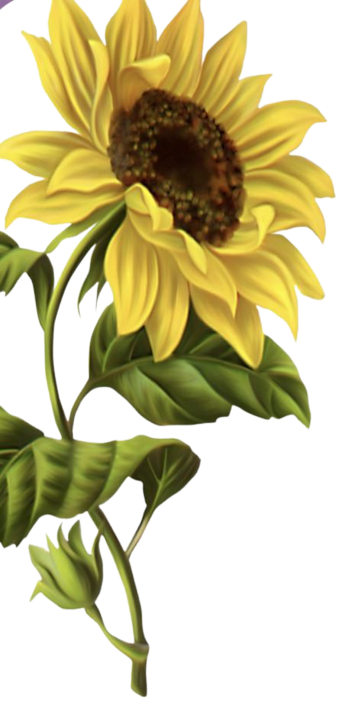 أ/ فاطمة جبران
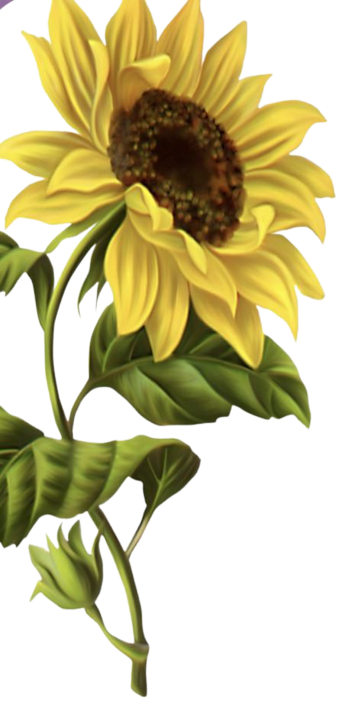 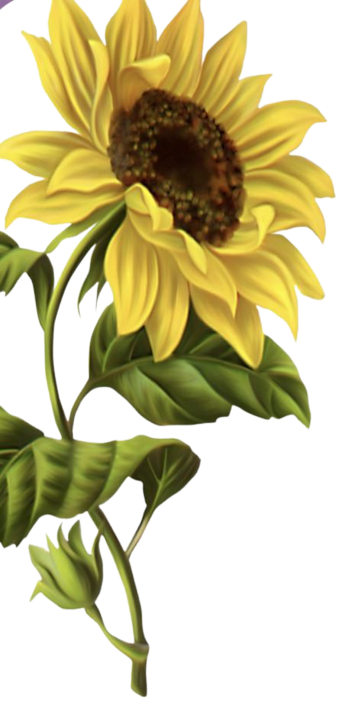 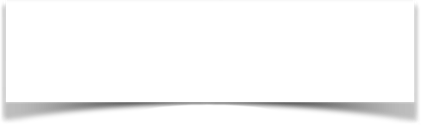 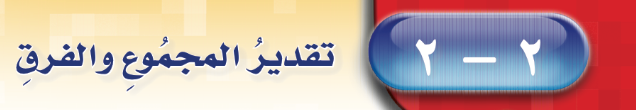 صفحة الكتاب ٥٠
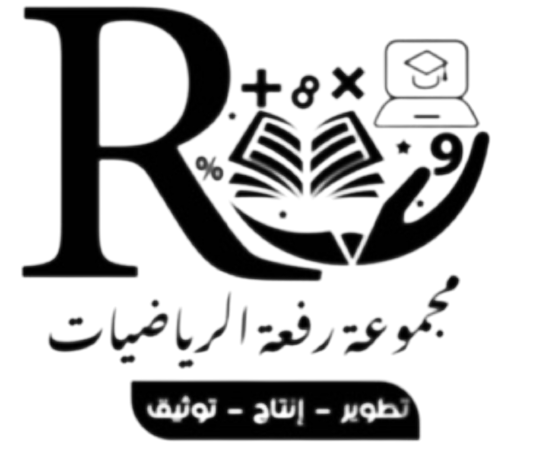 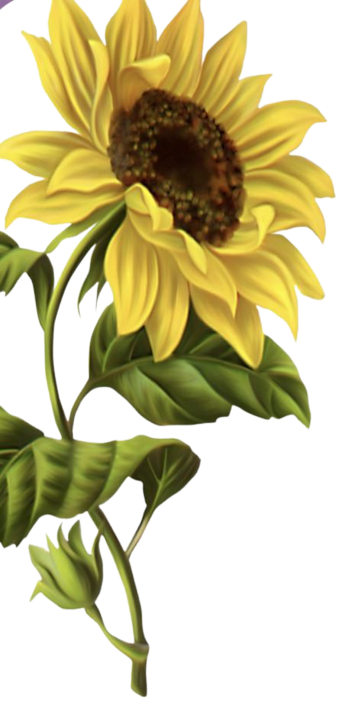 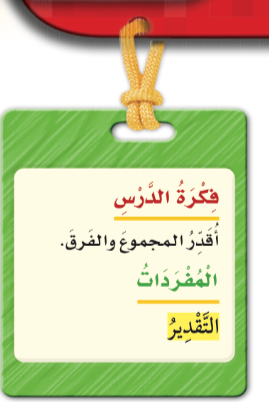 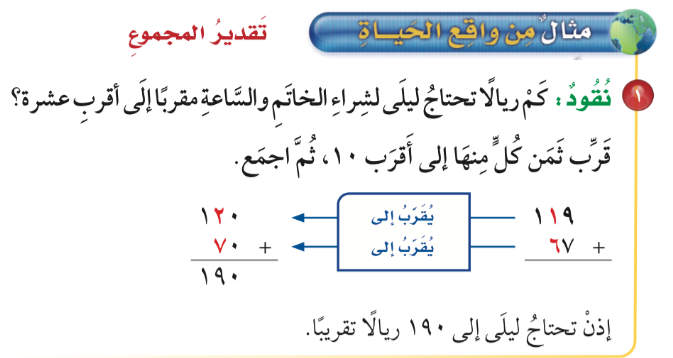 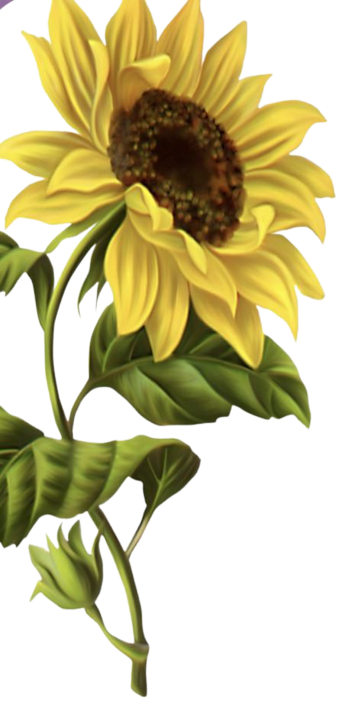 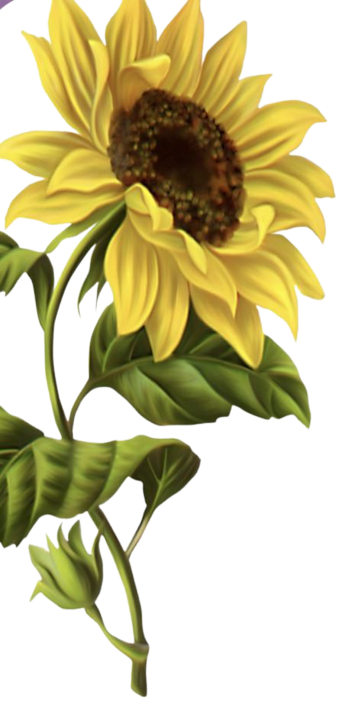 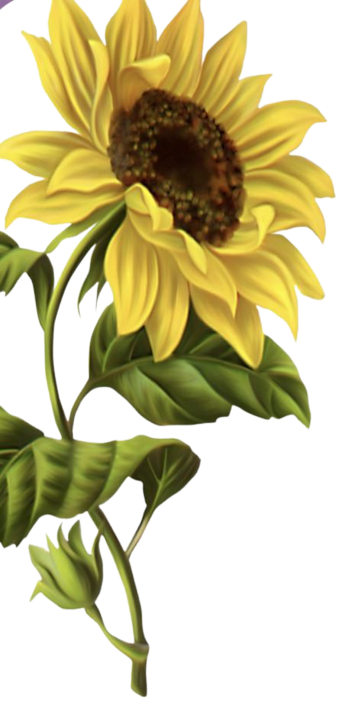 أ/ فاطمة جبران
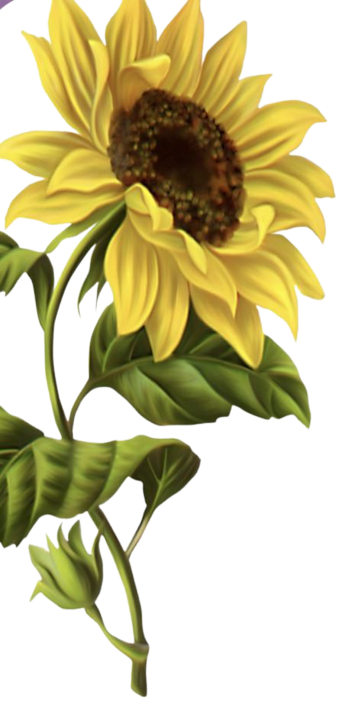 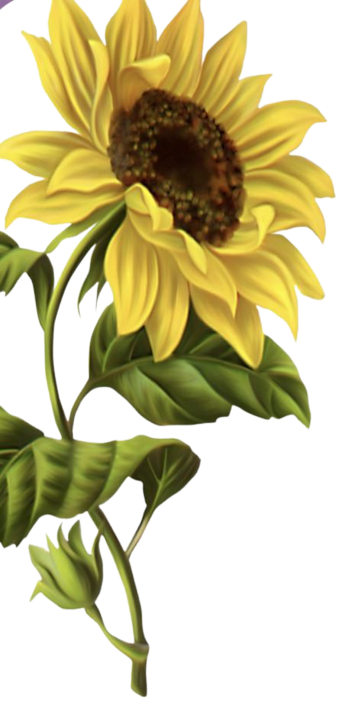 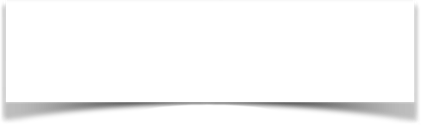 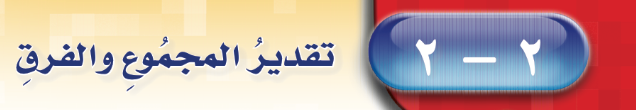 صفحة الكتاب ٥٠
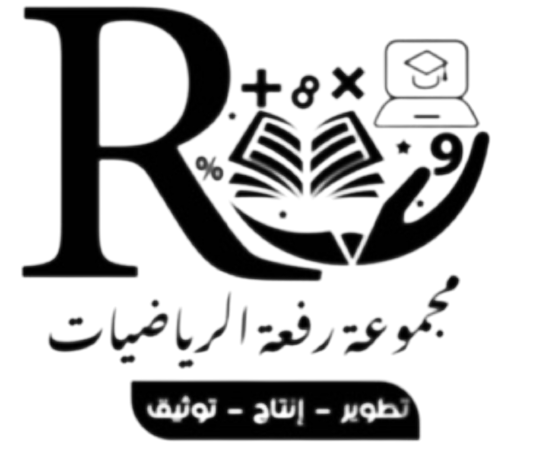 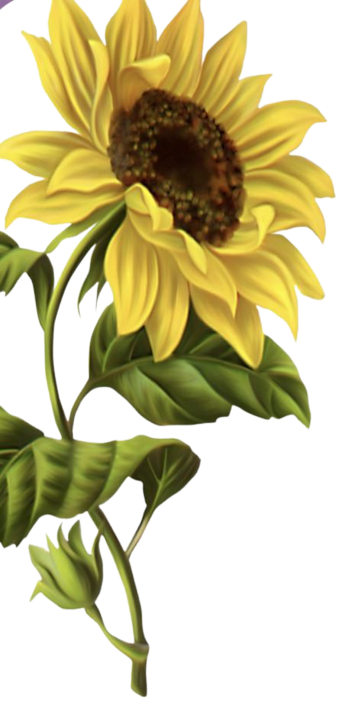 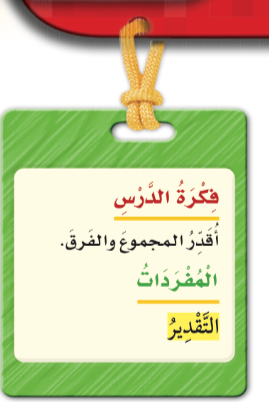 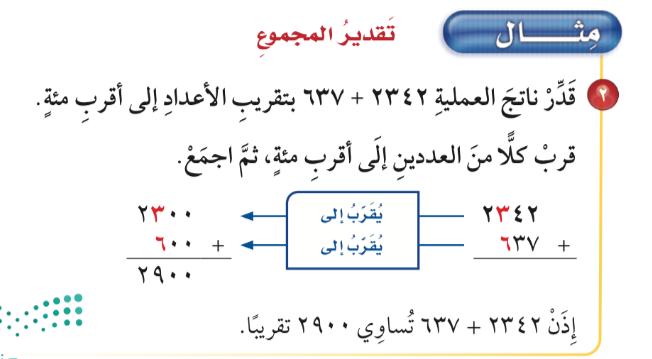 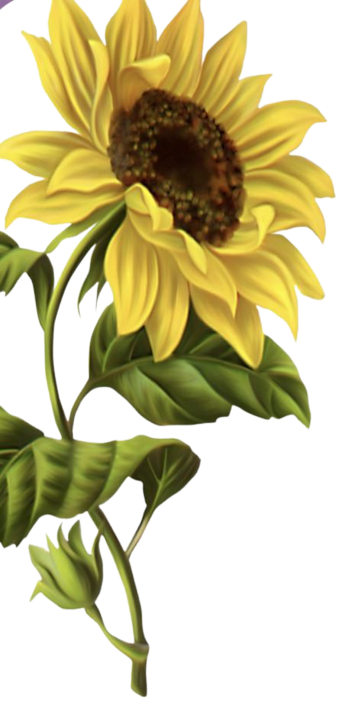 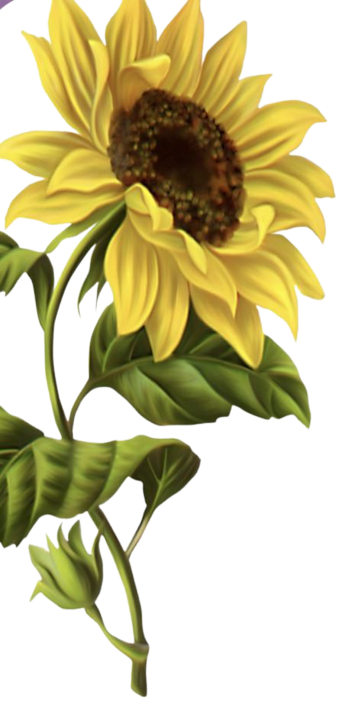 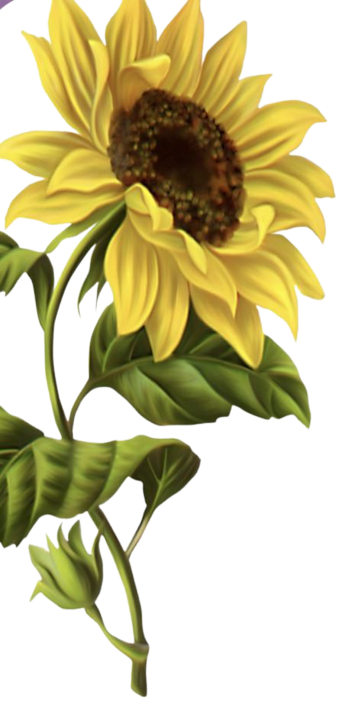 أ/ فاطمة جبران
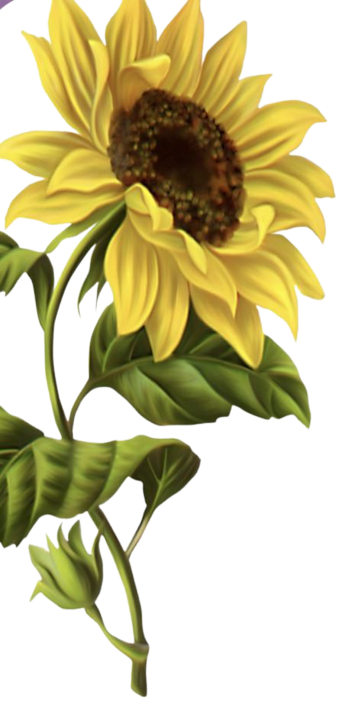 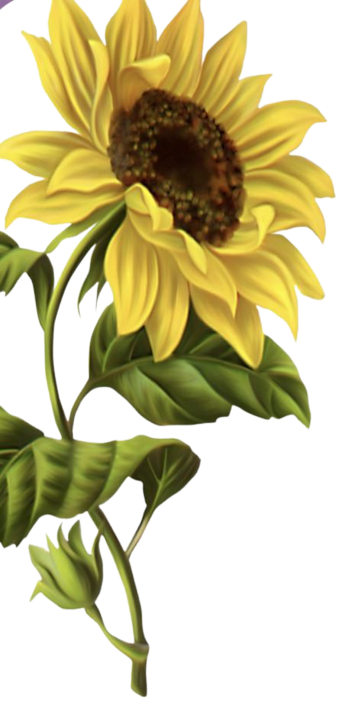 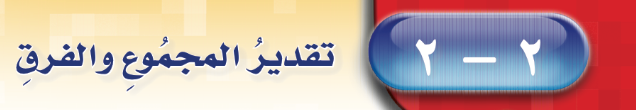 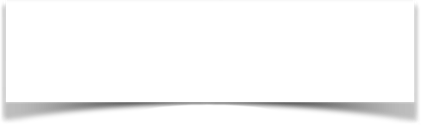 صفحة الكتاب ٥٠
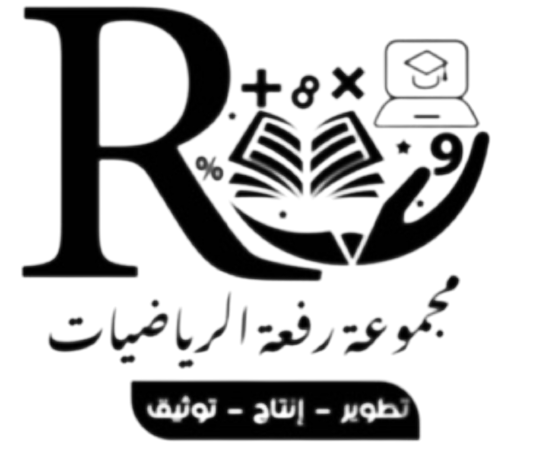 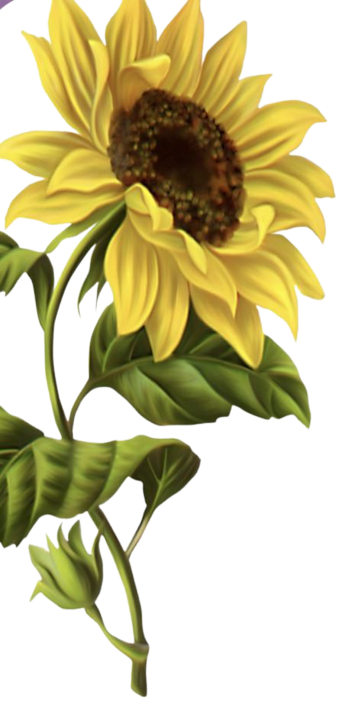 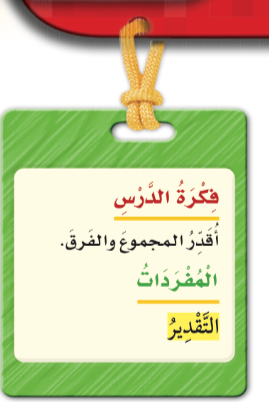 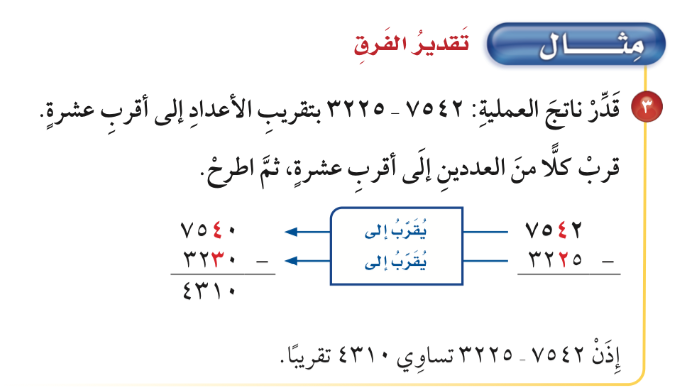 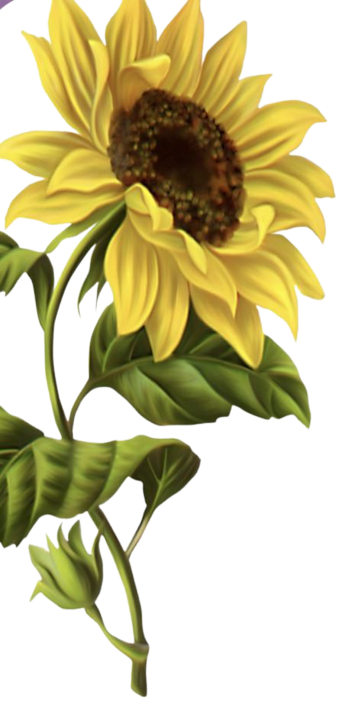 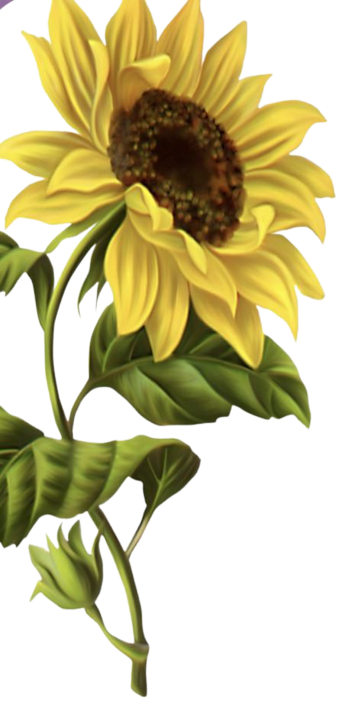 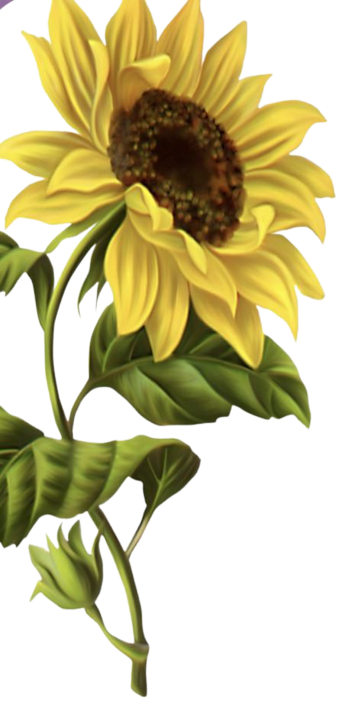 أ/ فاطمة جبران
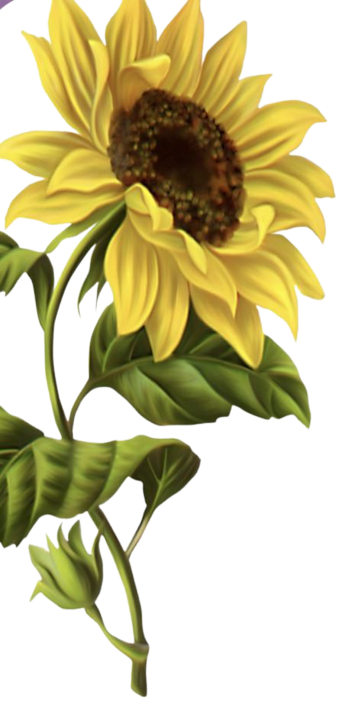 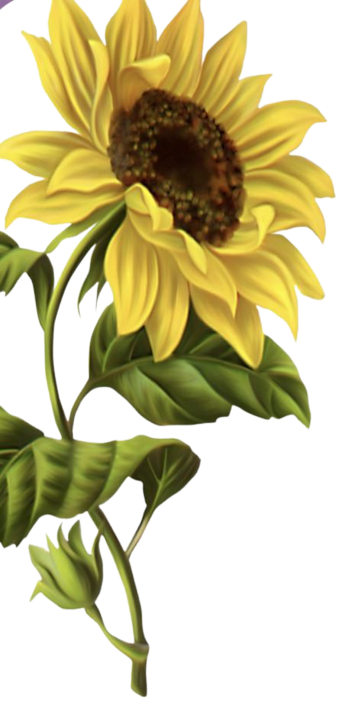 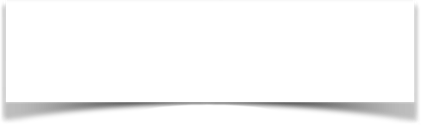 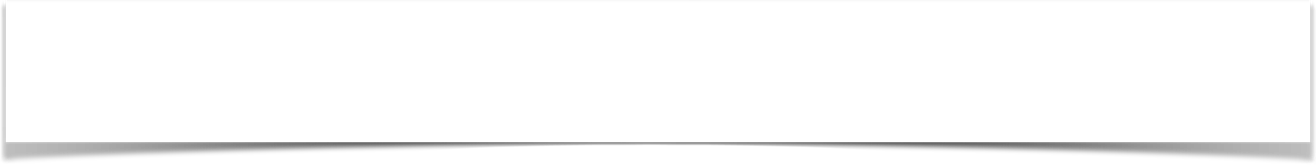 صفحة الكتاب ٥١
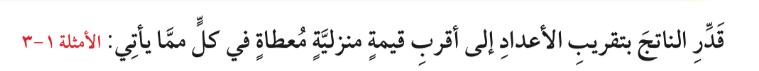 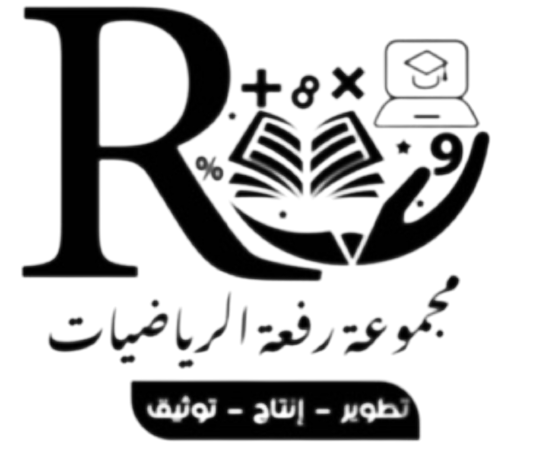 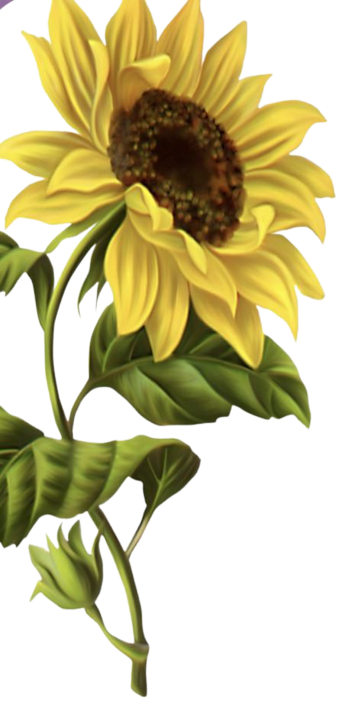 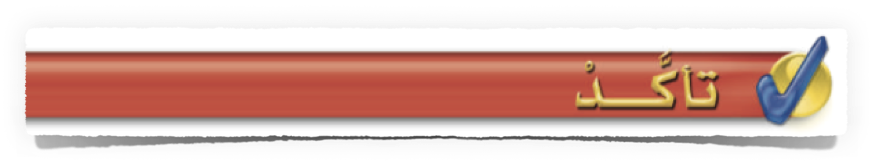 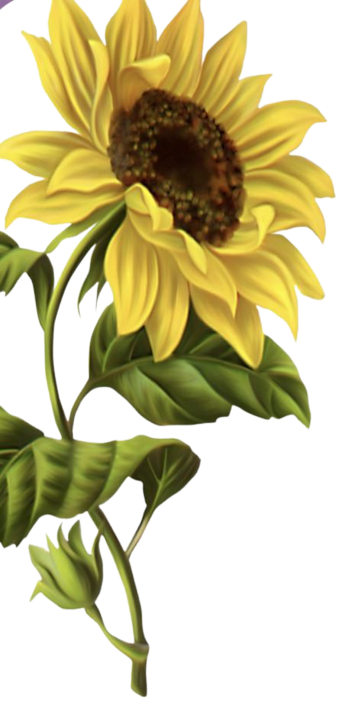 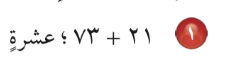 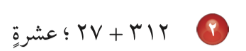 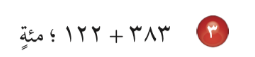 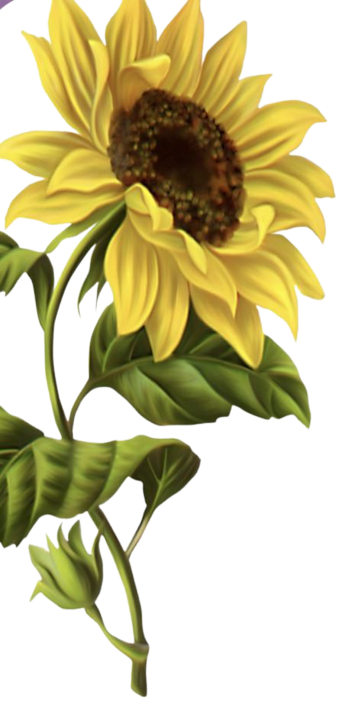 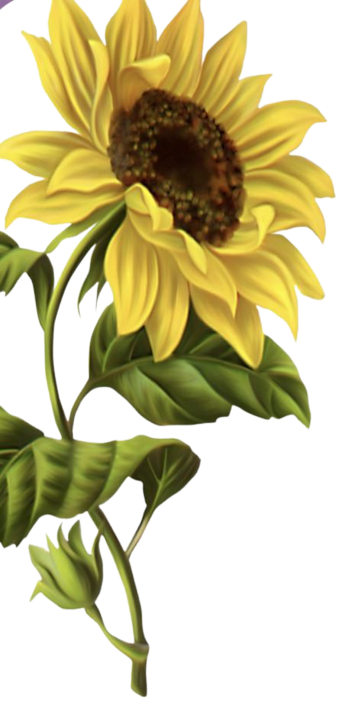 أ/ فاطمة جبران
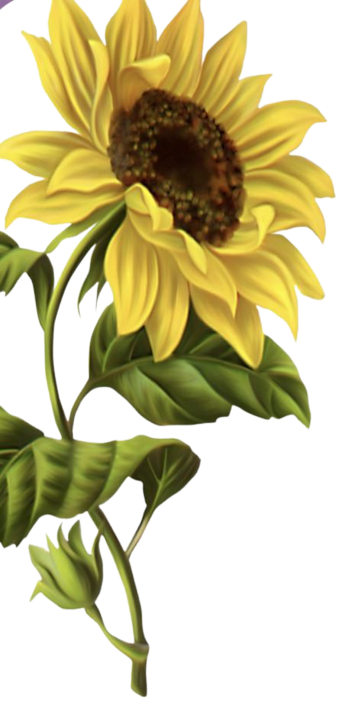 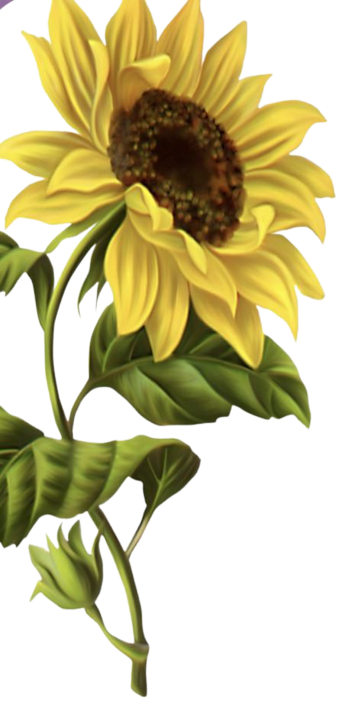 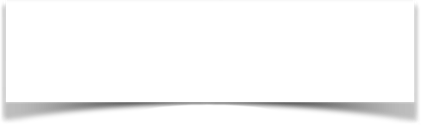 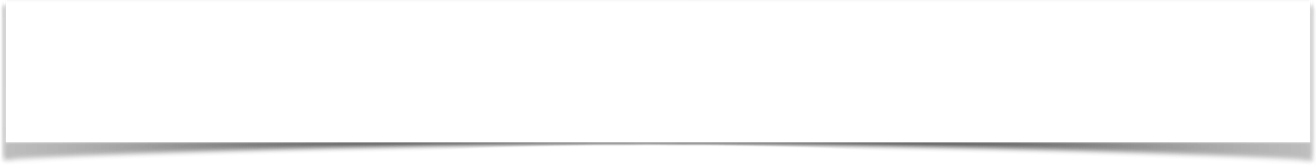 صفحة الكتاب ٥١
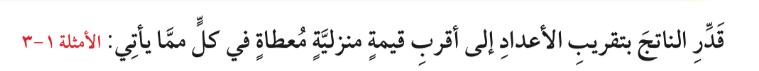 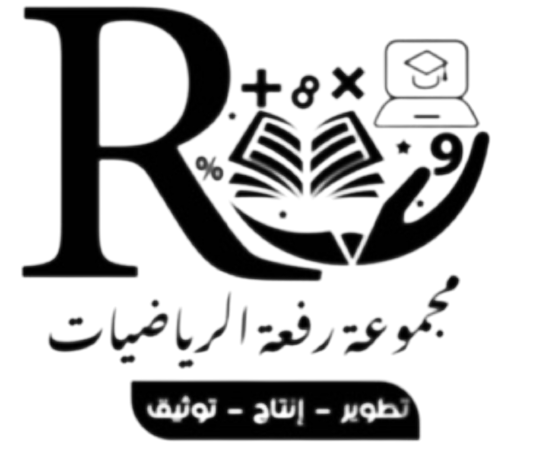 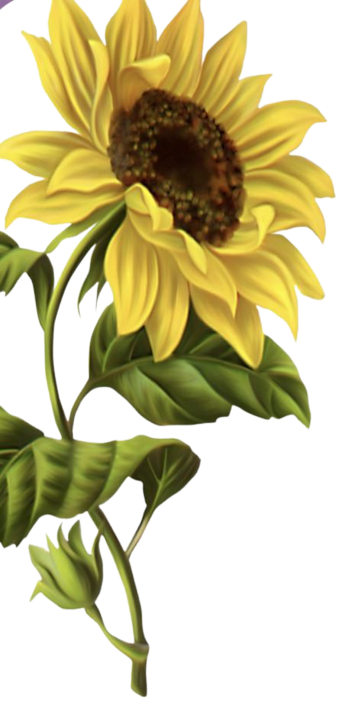 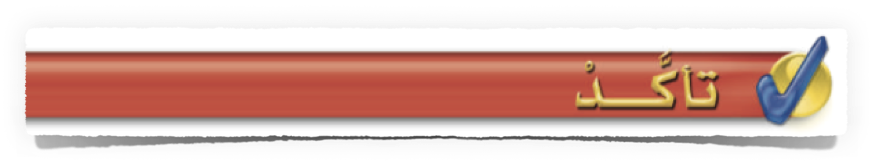 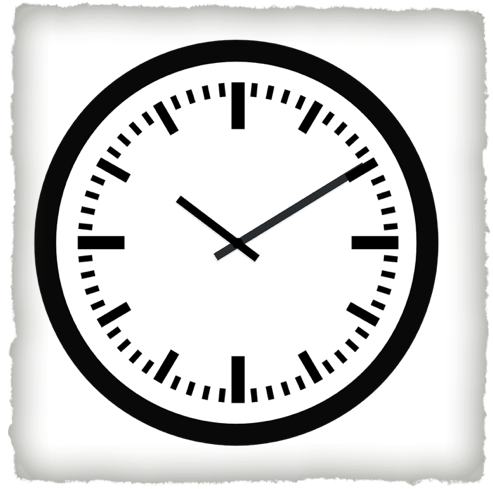 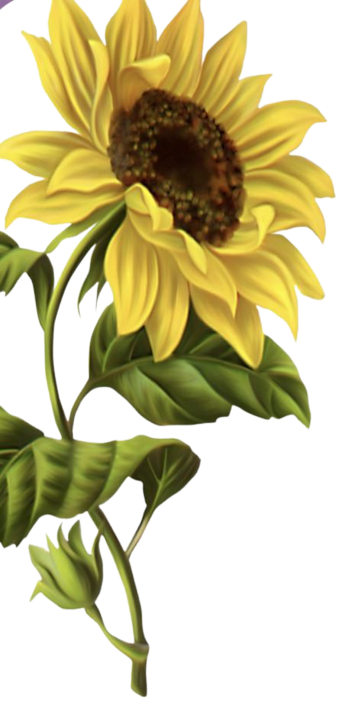 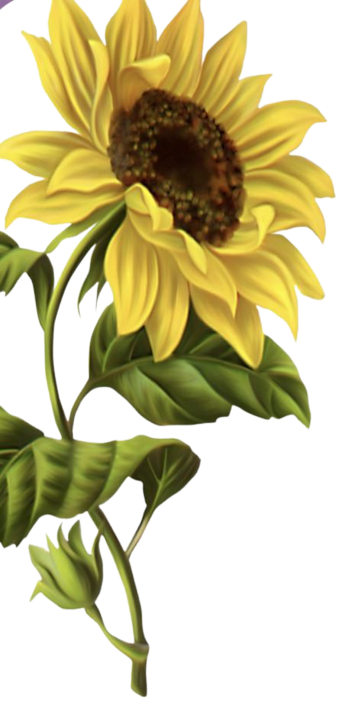 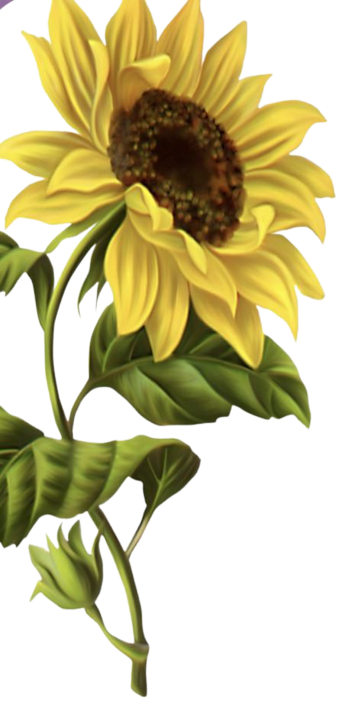 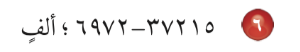 أ/ فاطمة جبران
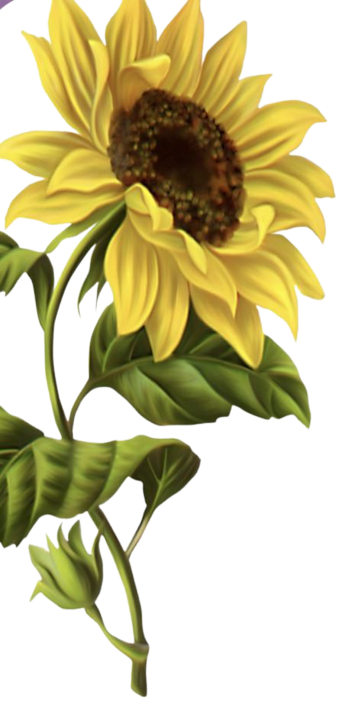 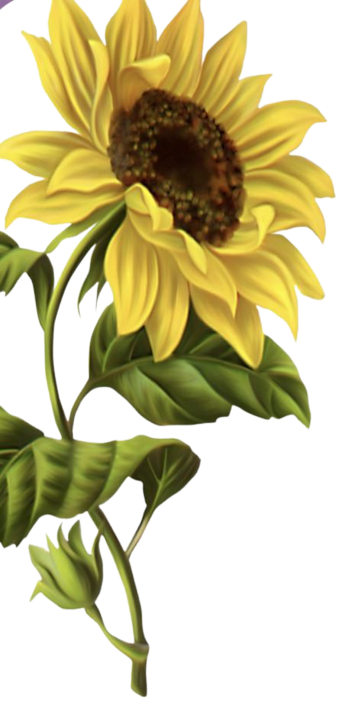 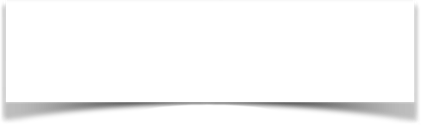 🌟
صفحة الكتاب ٥٢
🌟
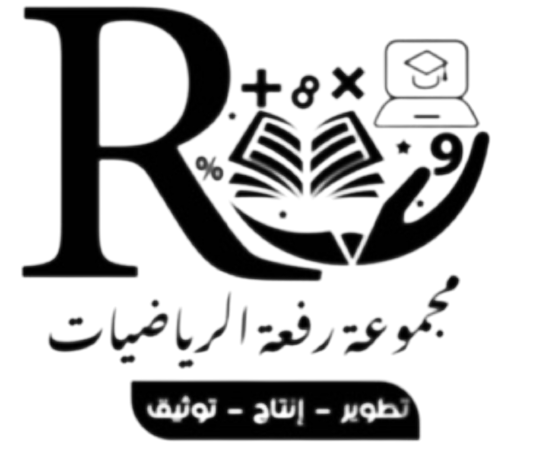 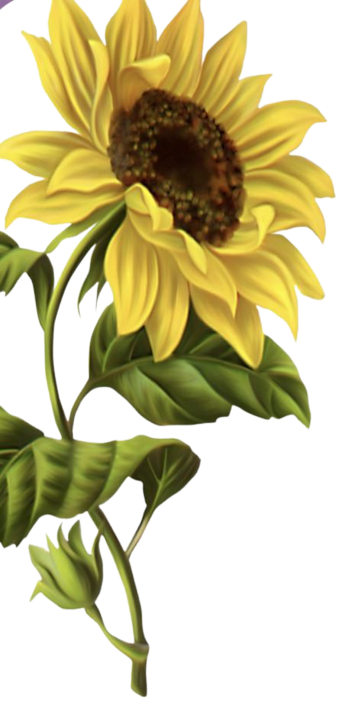 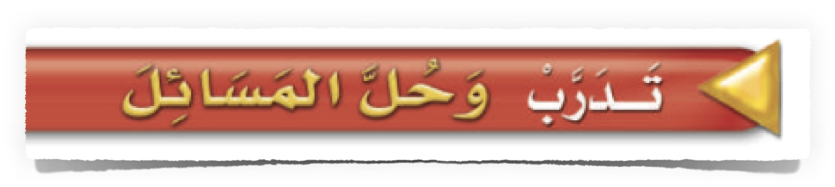 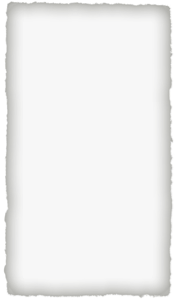 🌟
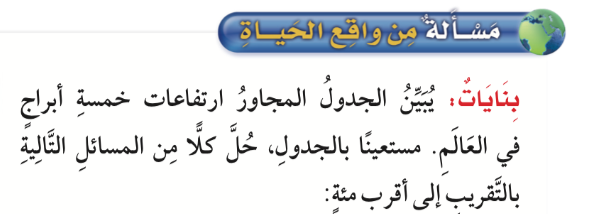 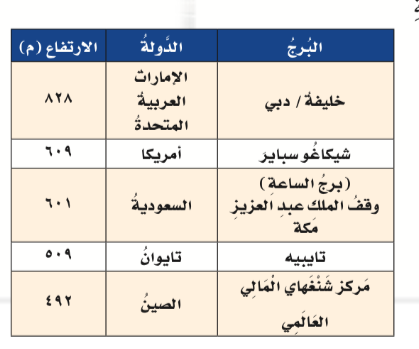 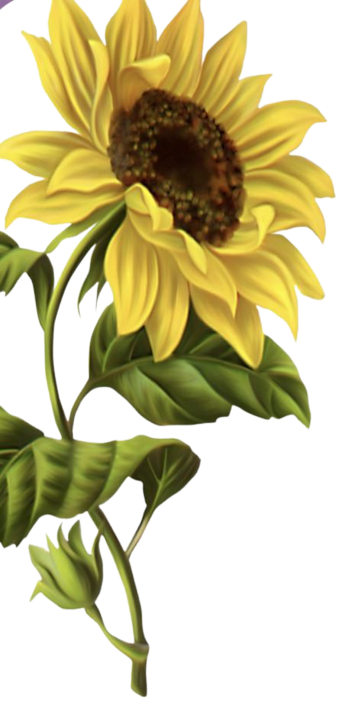 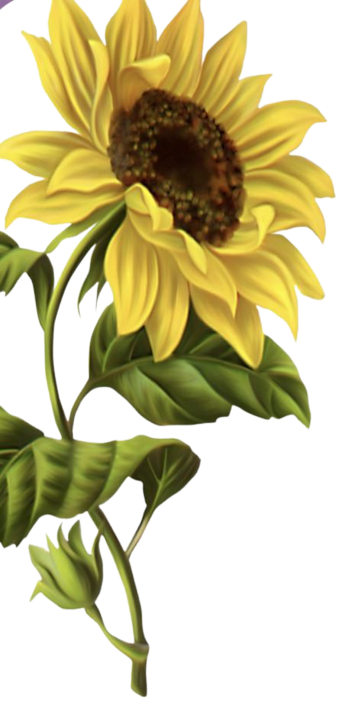 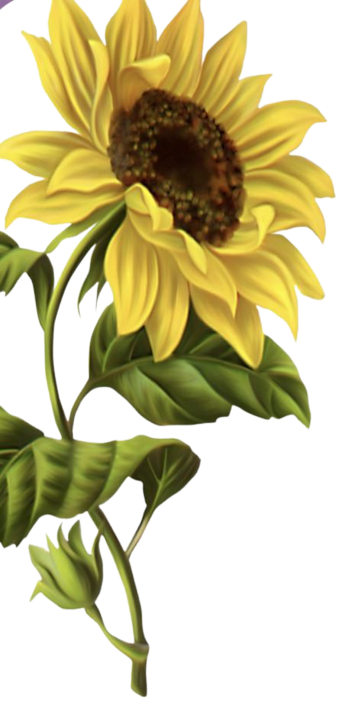 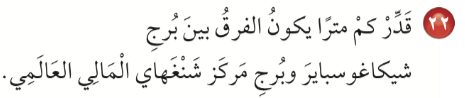 أ/ فاطمة جبران
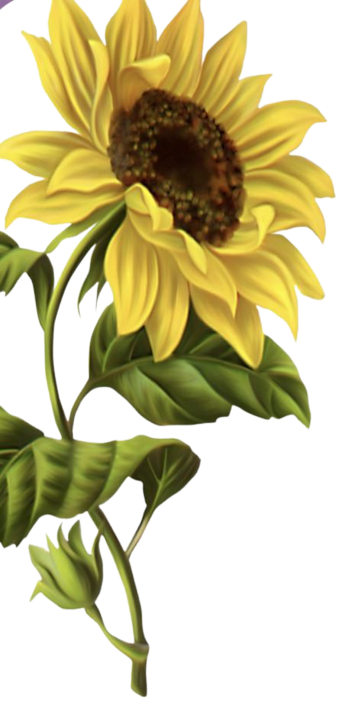 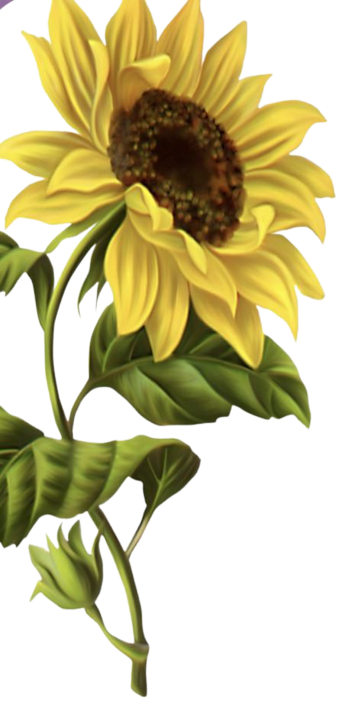 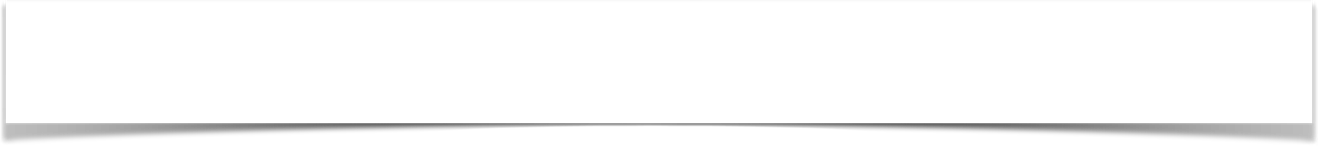 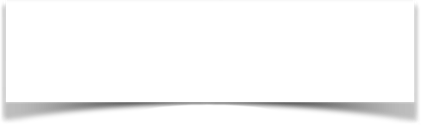 صفحة الكتاب ٥٣
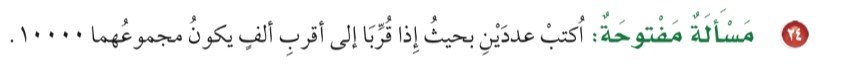 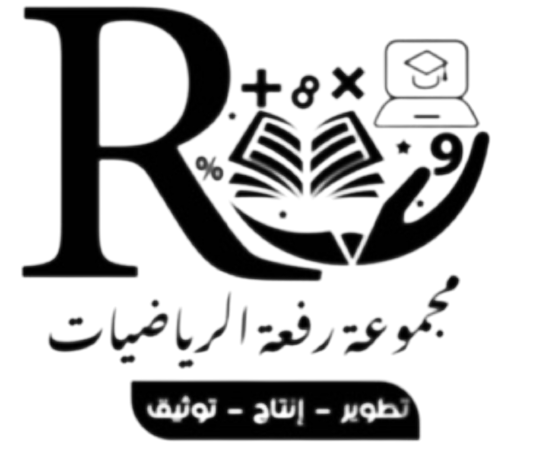 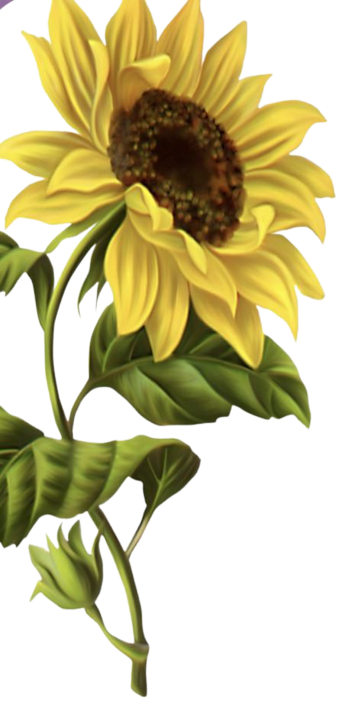 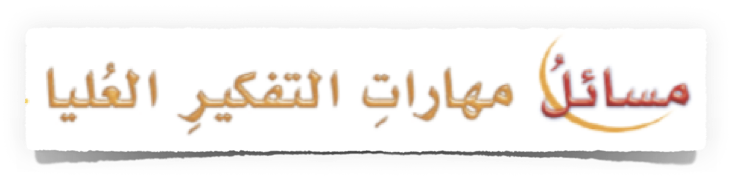 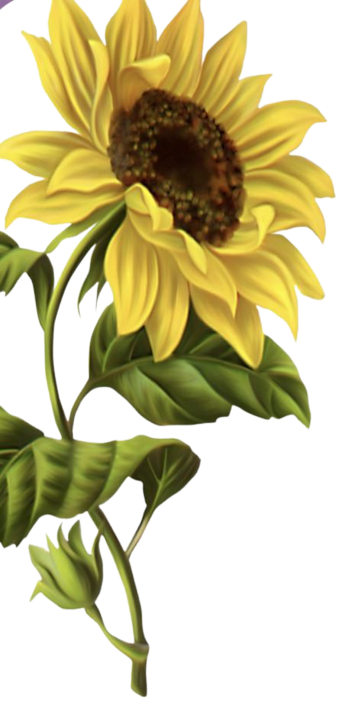 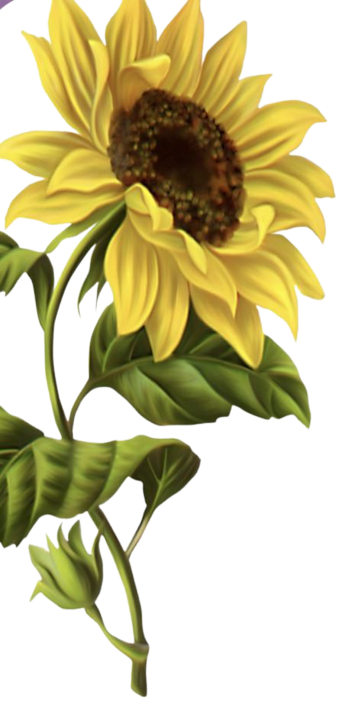 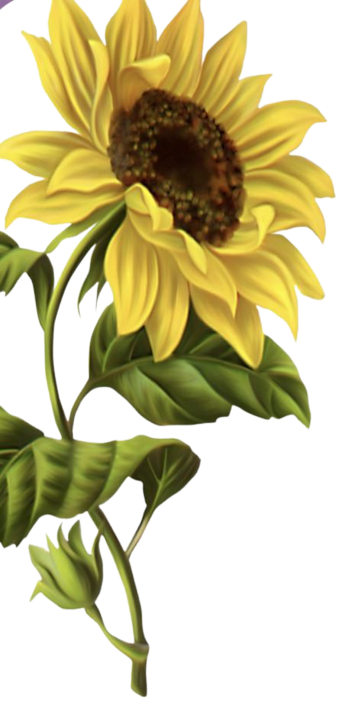 أ/ فاطمة جبران
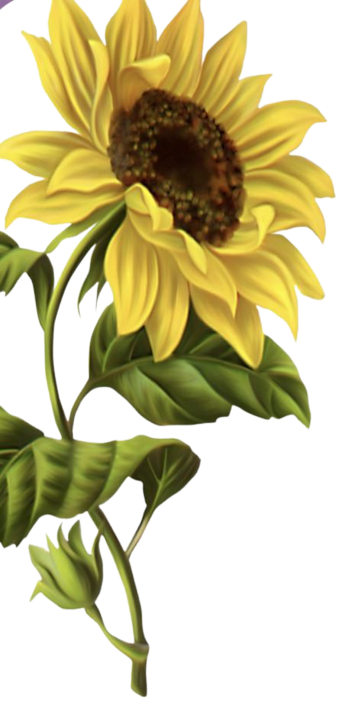 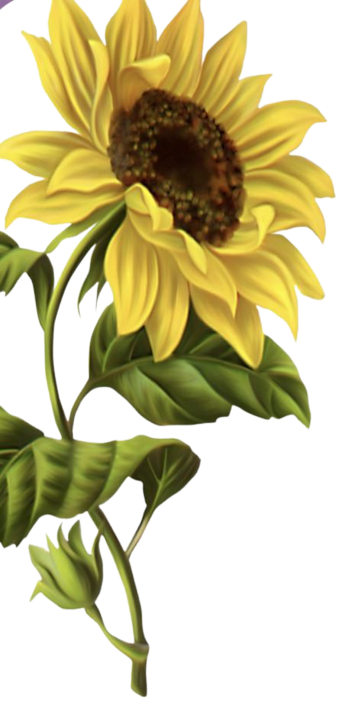 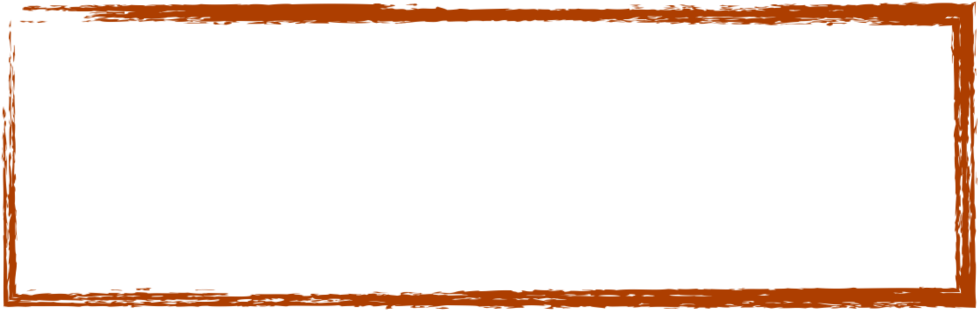 ماذا تعلمت
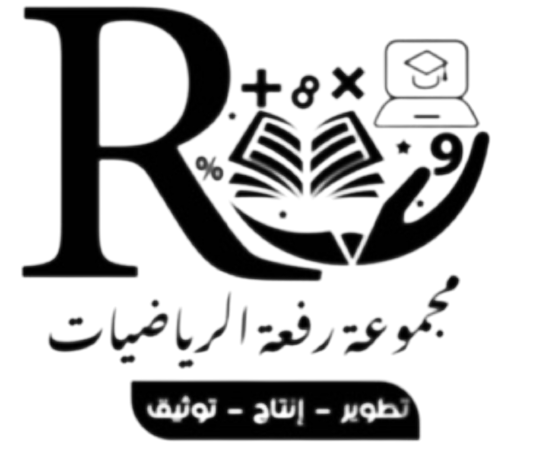 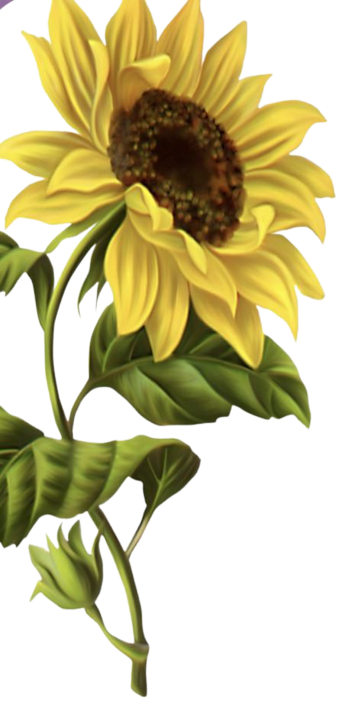 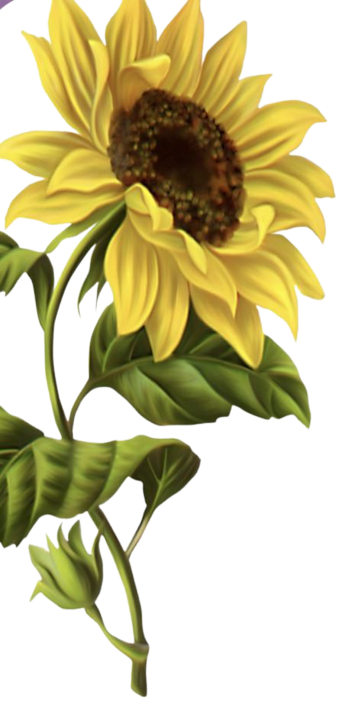 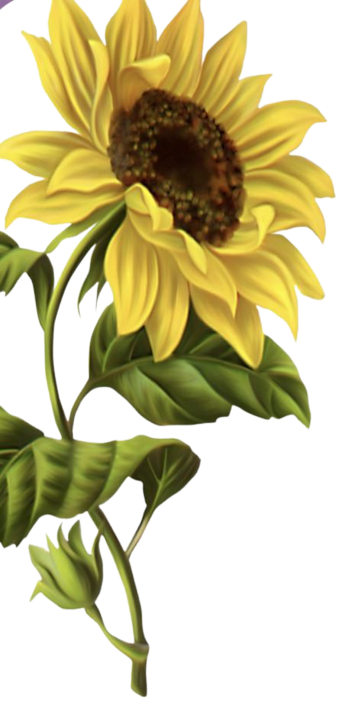 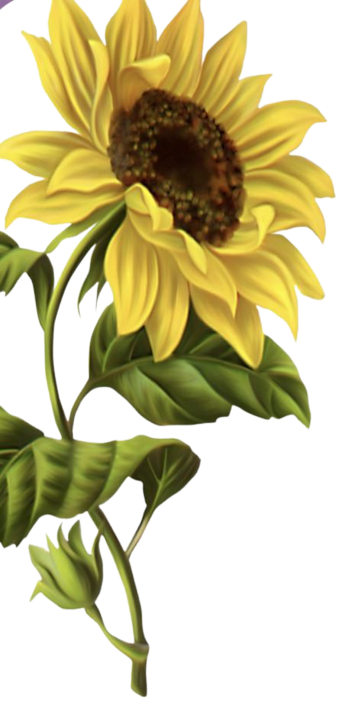 أ/ فاطمة جبران
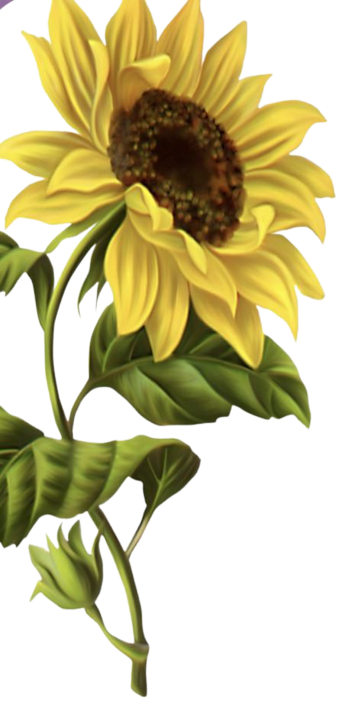 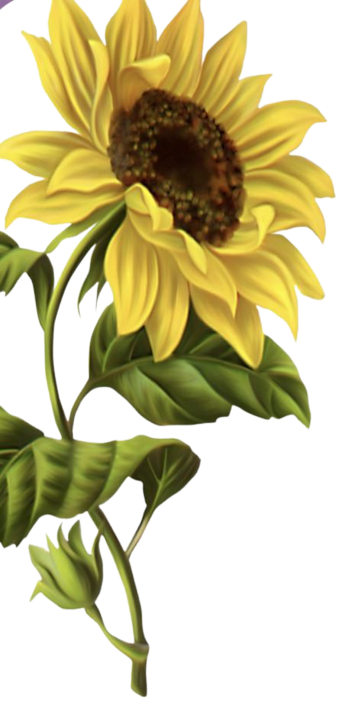 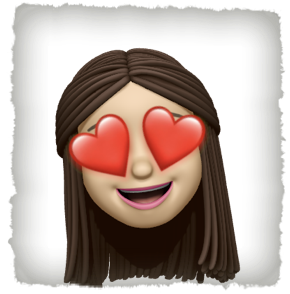 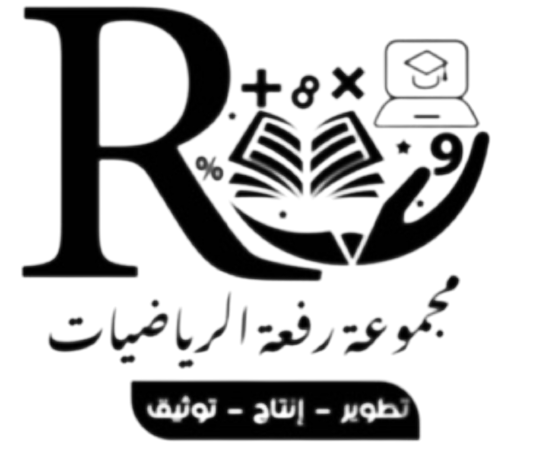 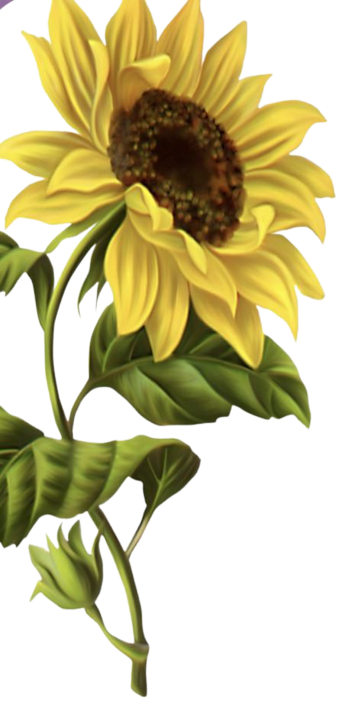 سهل 😍
سهل 😍
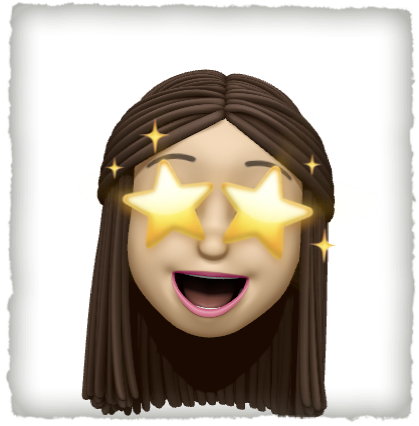 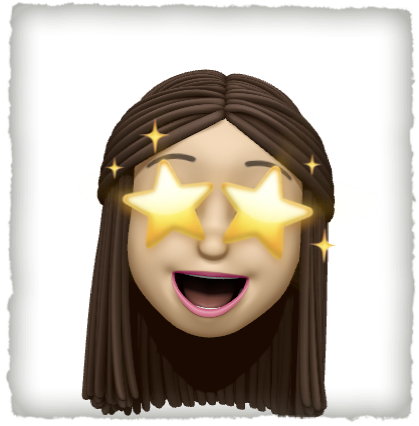 ممتع 🤩
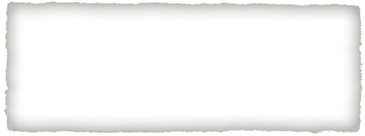 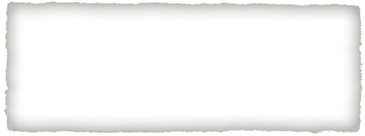 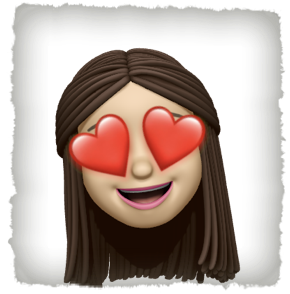 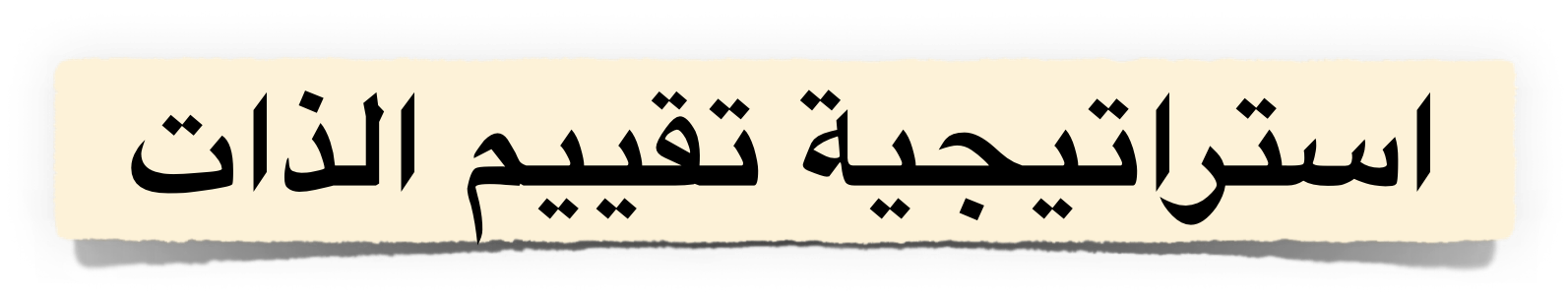 قيم نفسك بالنسبة لفهمك للدرس
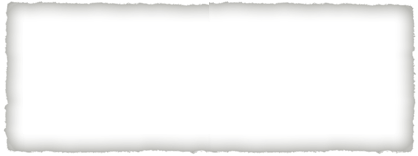 ممتع 🤩
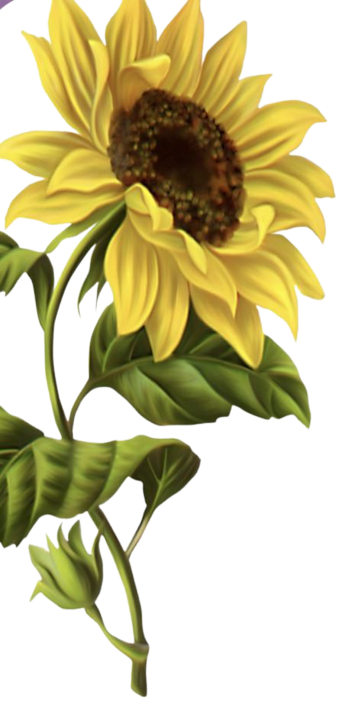 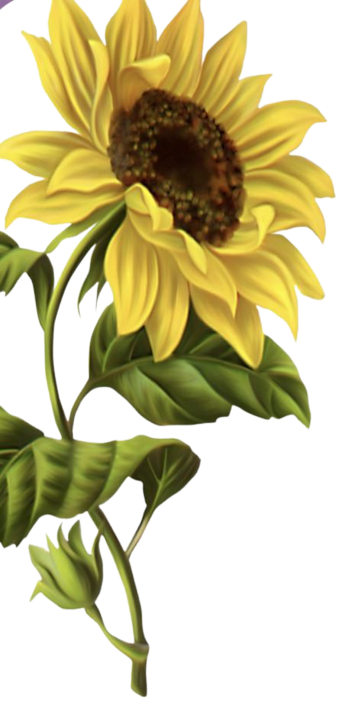 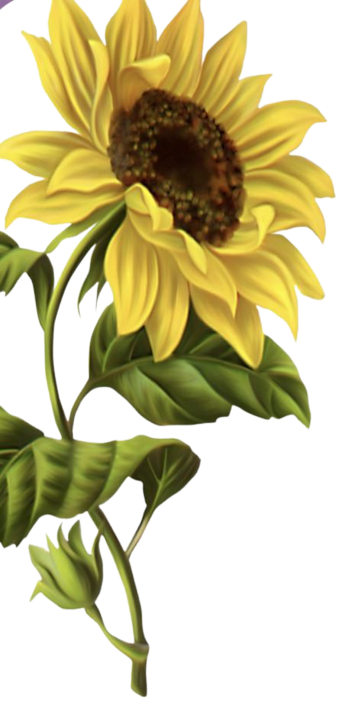 أ/ فاطمة جبران
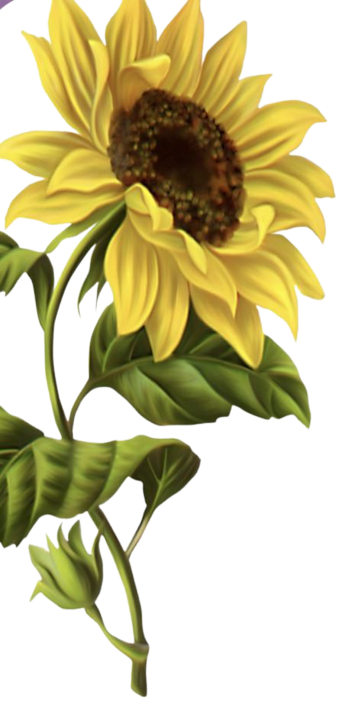 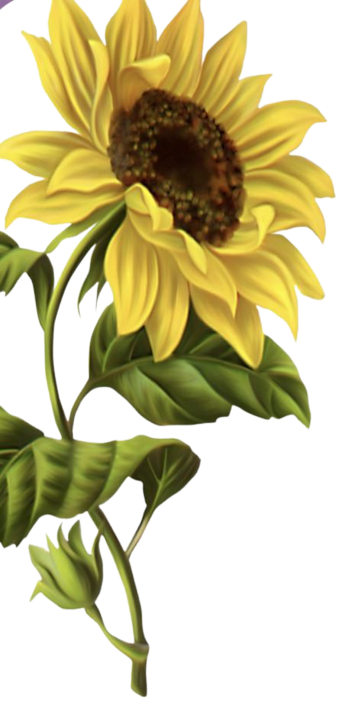 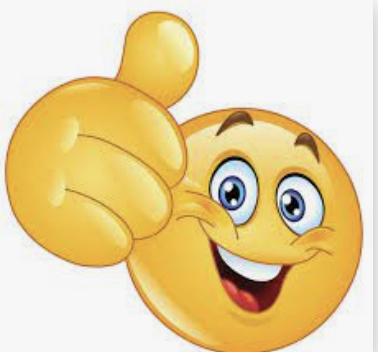 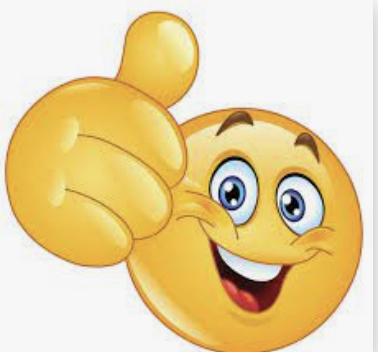 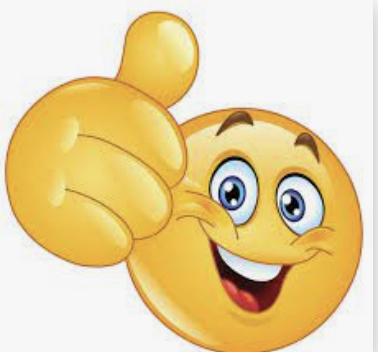 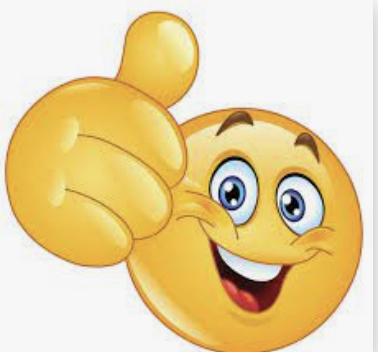 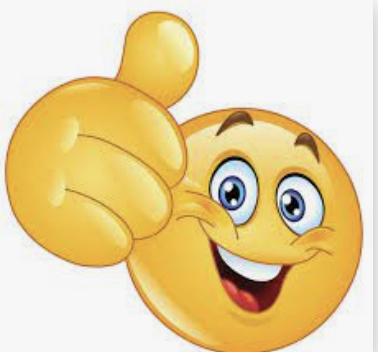 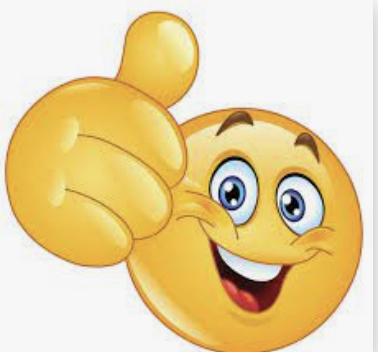 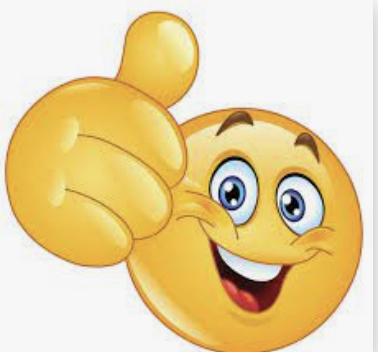 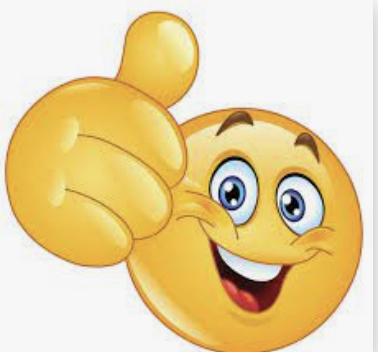 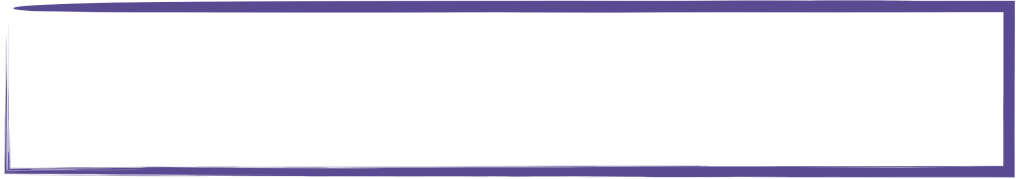 لوحة التميز في الدرس
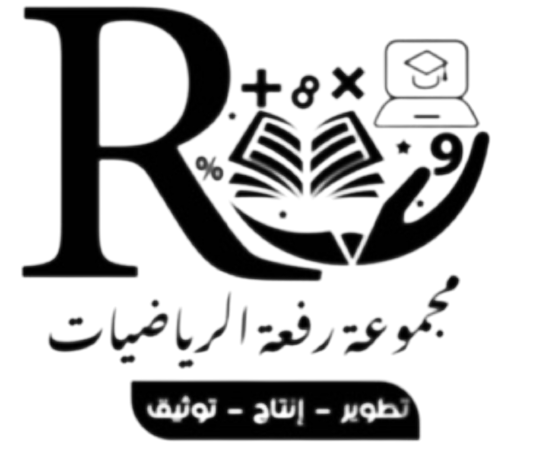 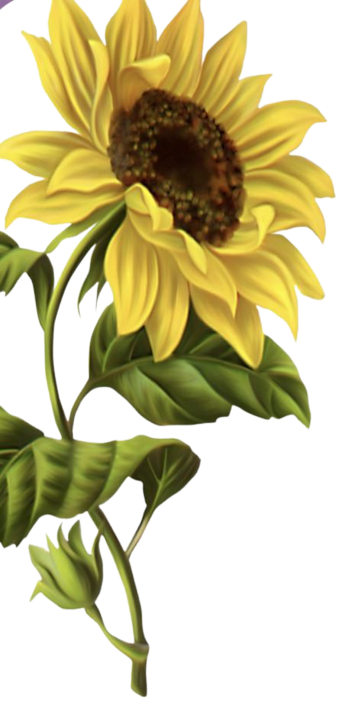 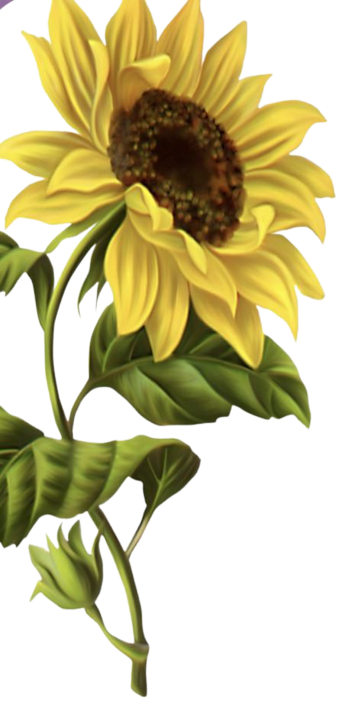 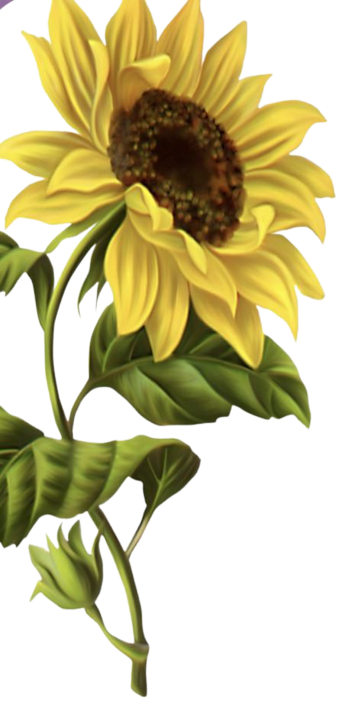 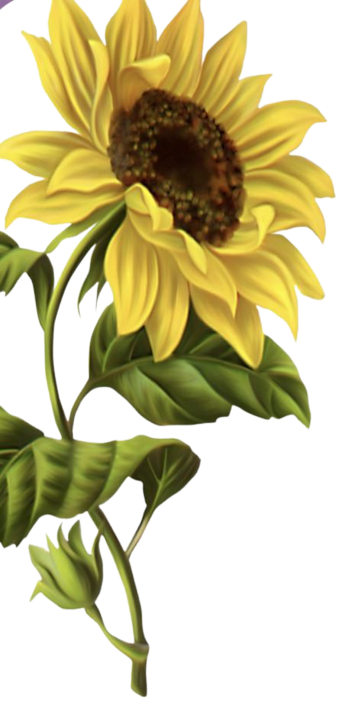 أ/ فاطمة جبران
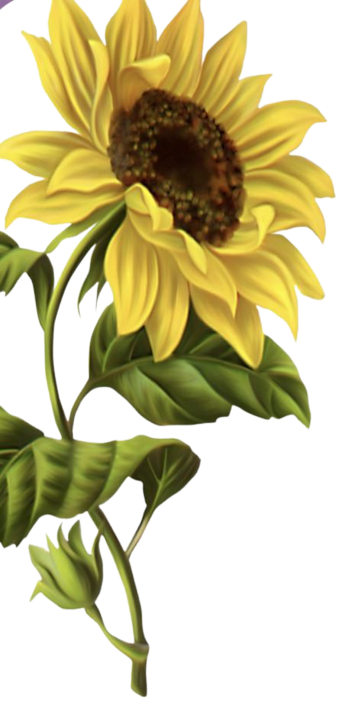 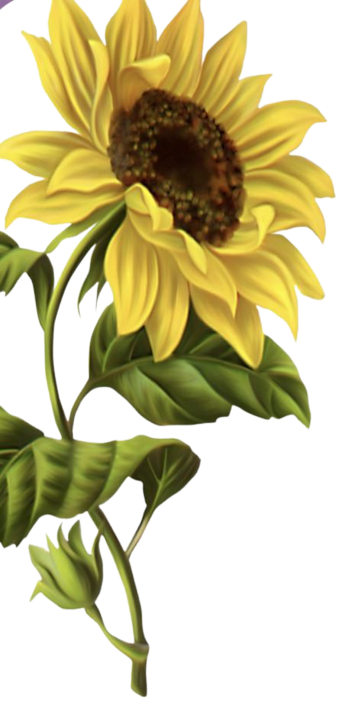 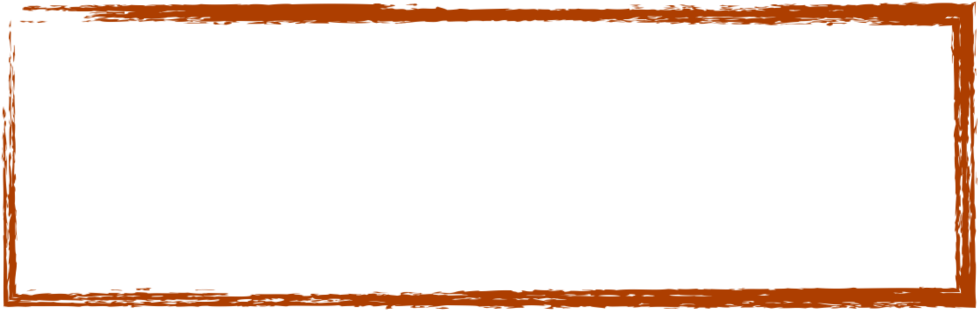 الواجب المنزلي
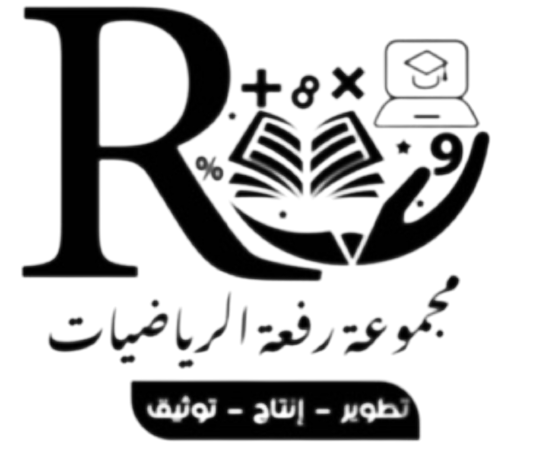 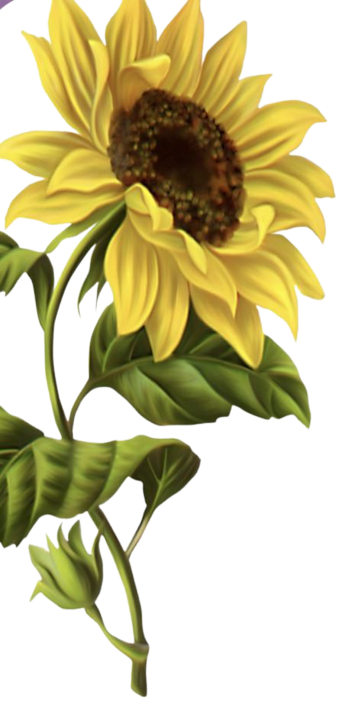 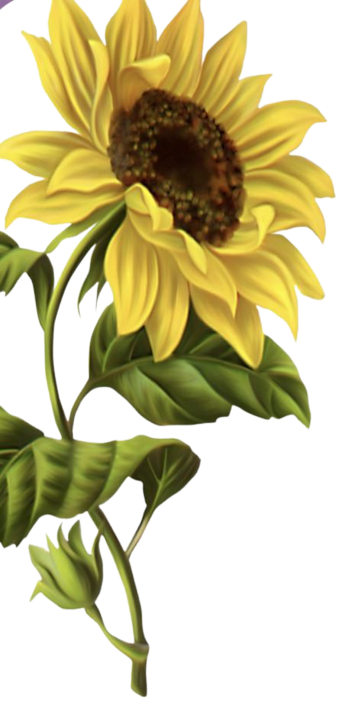 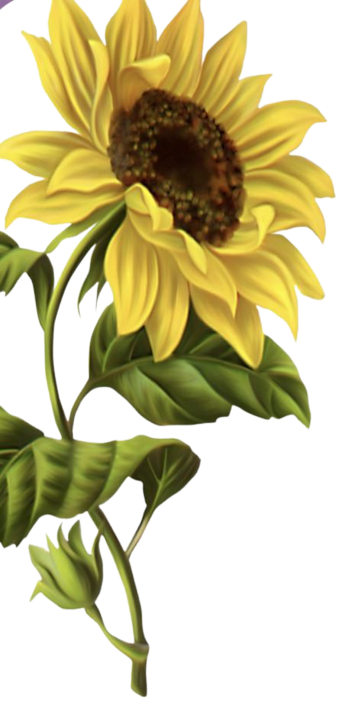 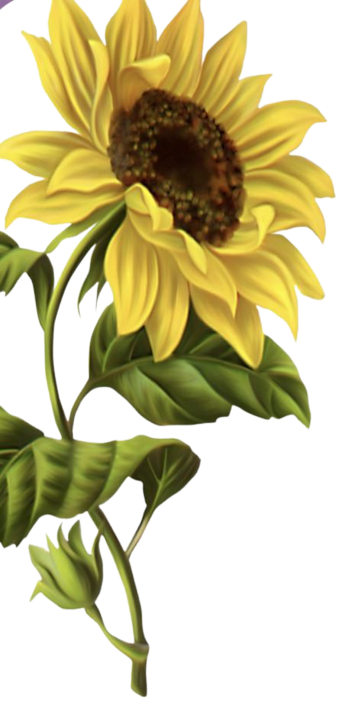 أ/ فاطمة جبران